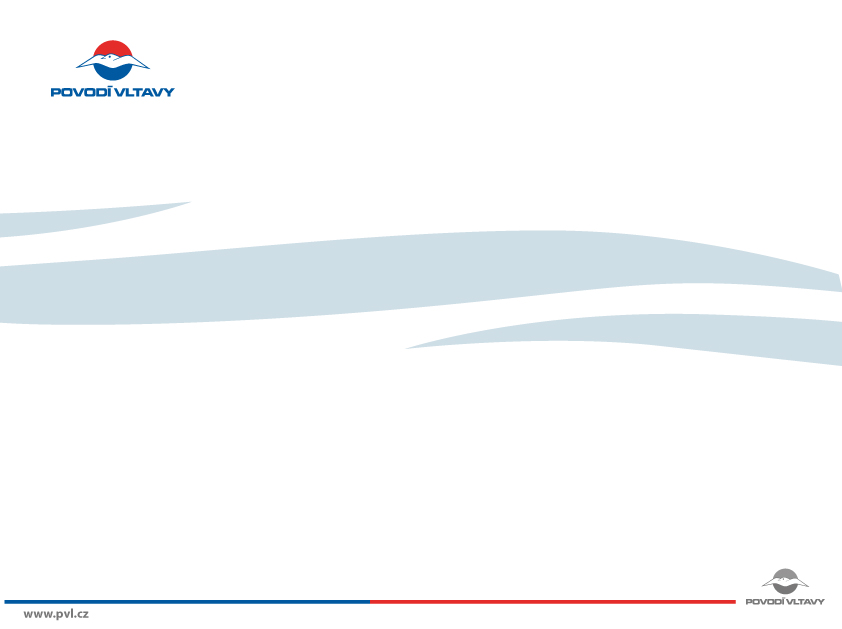 REVITALIZACE VLTAVY

VRAŇANY - HOŘÍN


INFORMACE O PROBÍHAJÍCÍ STAVBĚ


KONFERENCE
VODNÍ TOKY

30. 5. - 1. 6. 2022
8/9/12
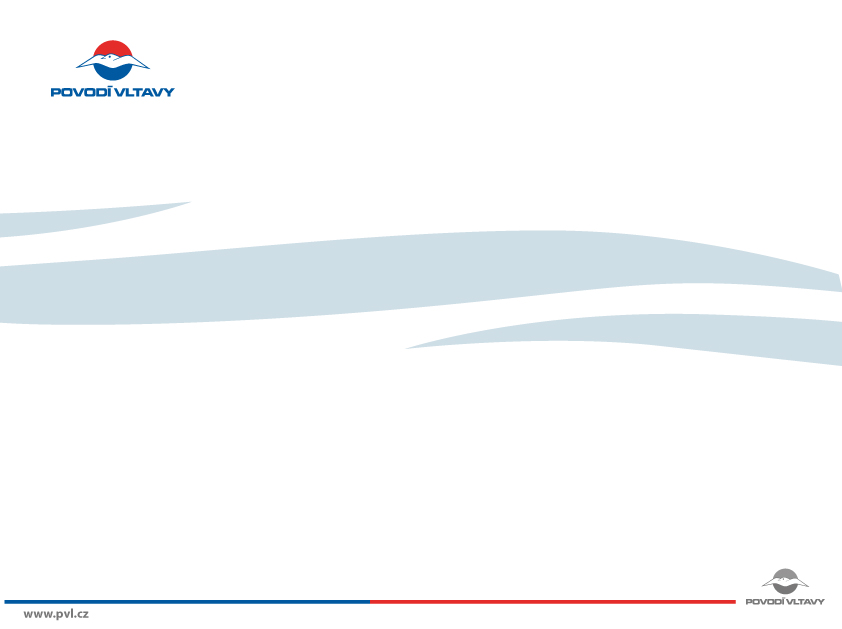 Revitalizace Vltavy Vraňany – Hořín
poslední asi 10km úsek Vltavy
pod vraňanským jezem po soutok s Labem;

úkol z Dílčího plánu povodí Dolní Vltavy
	- opatření DVL31201005 Revitalizace Vltavy pod Vraňany;
cílem je zlepšení hydromorfologických podmínek,
obnova členitého koryta řeky odstraněním opevněných břehů,
propojení řeky s údolní nivou a diverzifikace režimů proudění;
8/9/12
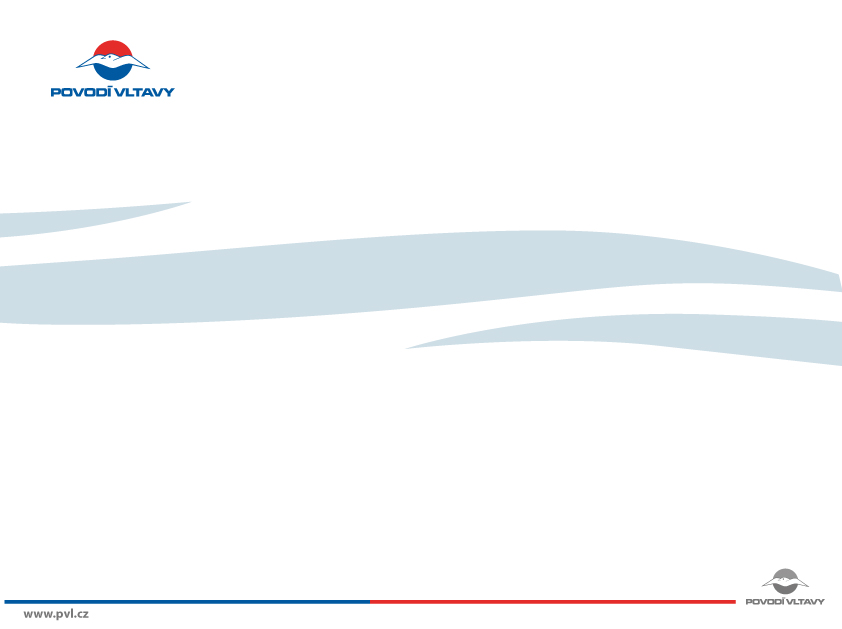 Revitalizace Vltavy Vraňany – Hořín
První etapa: říční km 5,6 – 10,2
V oblasti přírodě blízkých úprav vodního toku se v České republice jedná o unikátní projekt jak délkou úpravy, tak velikostí řešeného vodního toku.
V závislosti na úrovni hladiny významně naroste plocha sezónně zaplavovaných říčních pláží, bočních tůní a ramen, ve vymezeném pásu budou umožněny přirozené morfologické procesy, na které je vázána existence cenných stanovišť.
8/9/12
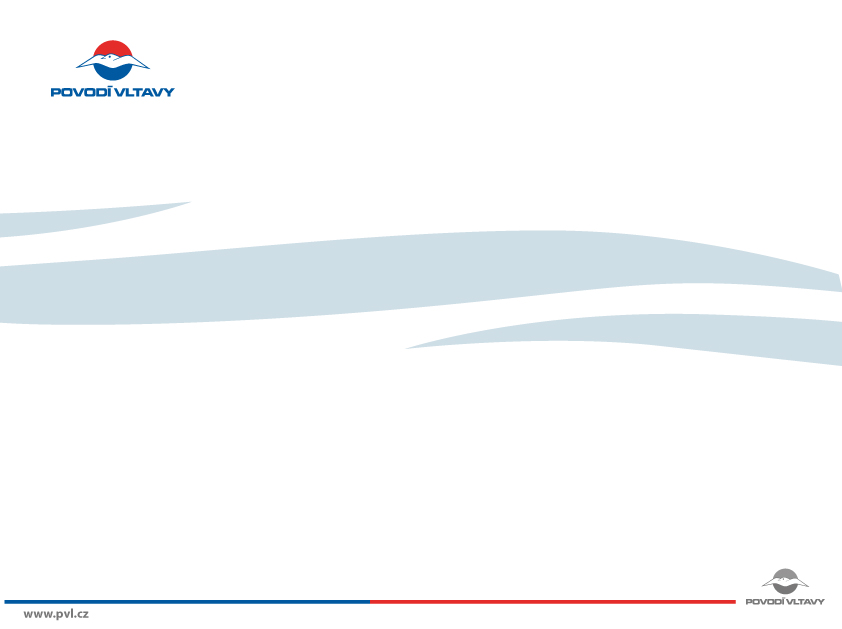 Revitalizace Vltavy Vraňany – Hořín

Celková situace
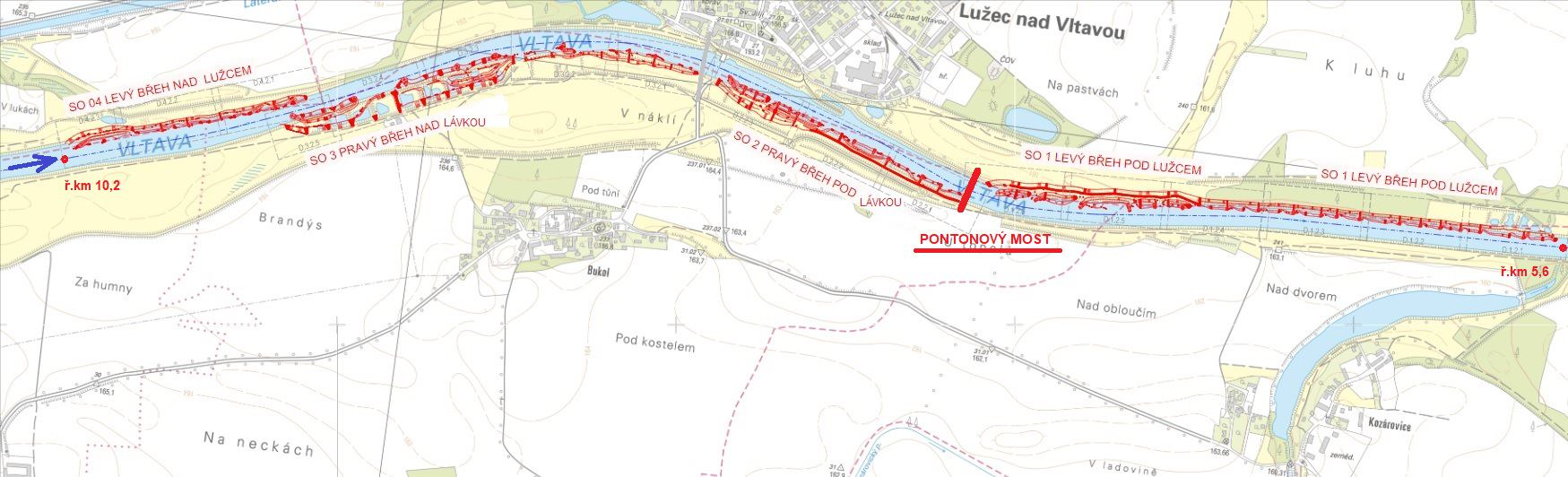 8/9/12
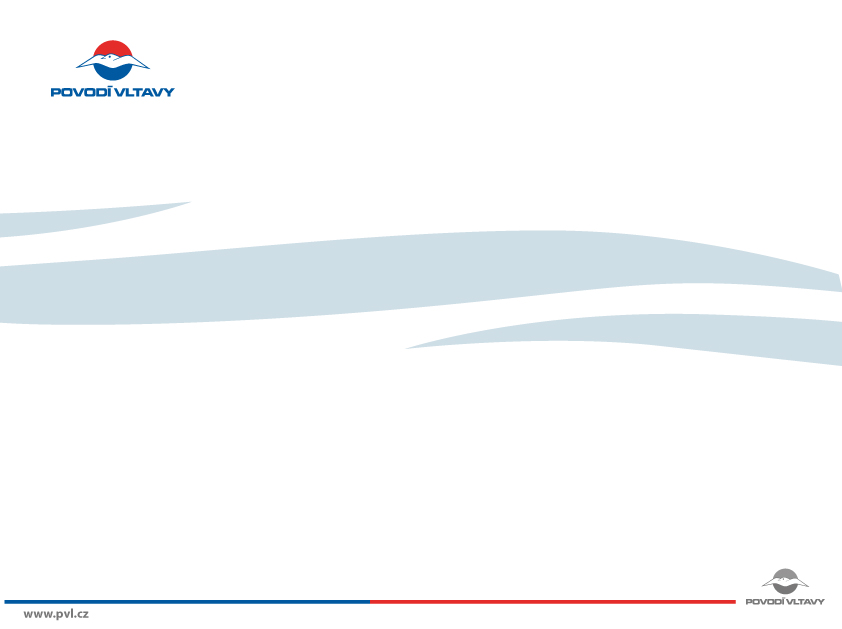 Revitalizace Vltavy Vraňany – Hořín
Jsou vytvářeny pláže, boční ramena a tůně, strmé či mírně svahované břehy.
Lze předpokládat postupný vývoj, který je značně závislý na režimu průtoků v čase. V některých částech bude docházet k postupnému vymílání (exponované břehy), v jiných naopak k usazování.
V každém případě ale bude obnovena dynamika proudění, která umožní rozvoj širokého spektra stanovišť pro vodní a na vodu vázané organismy, přičemž mnohé vytvářené biotopy lze označit za vzácné nebo ustupující.
8/9/12
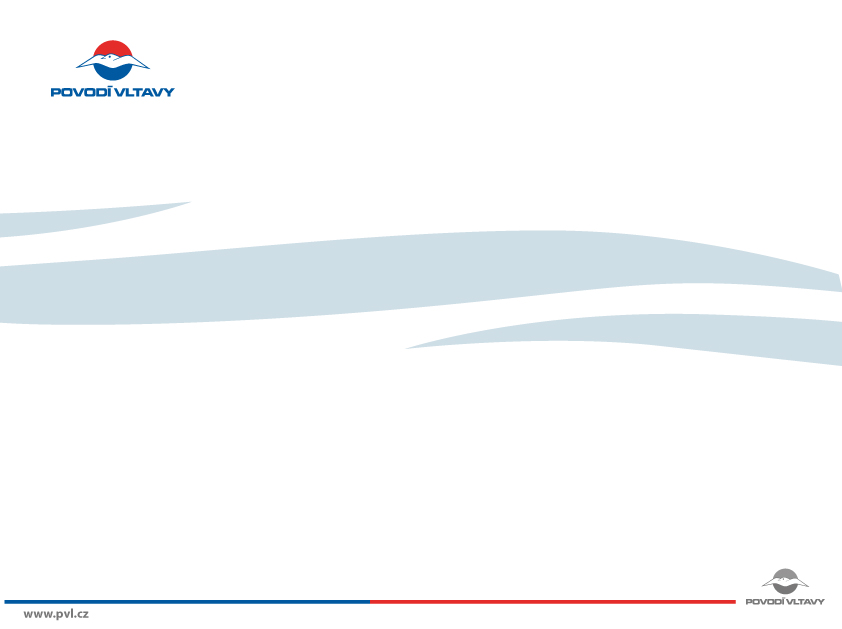 Revitalizace Vltavy Vraňany – Hořín

Situace SO 01 – levý břeh pod Lužcem – délka 1720 m
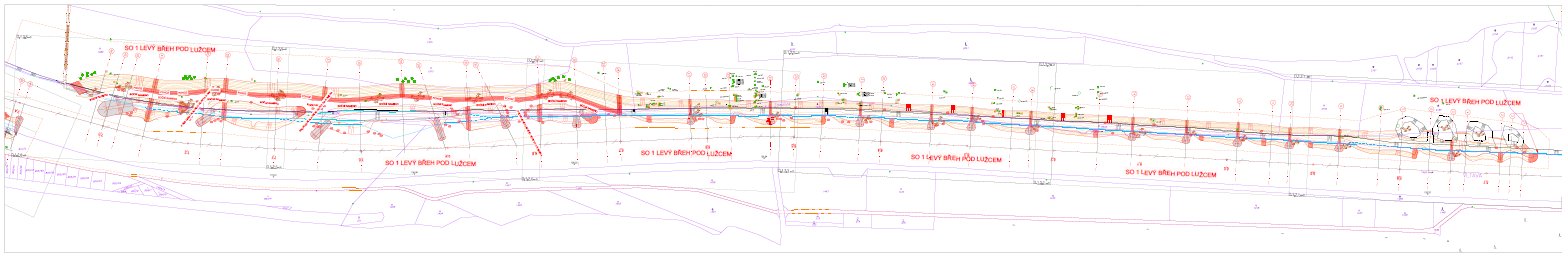 8/9/12
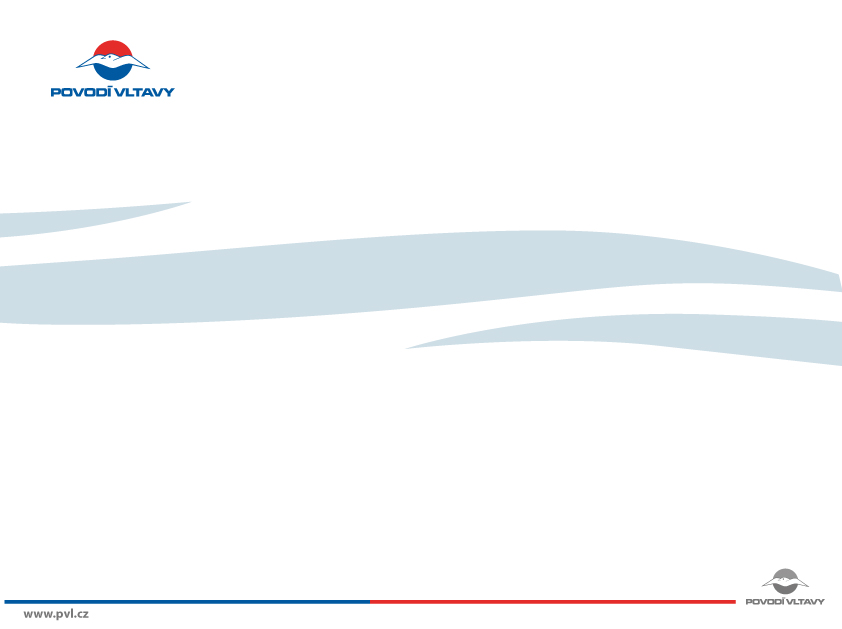 Revitalizace Vltavy Vraňany – Hořín

Situace SO 02 – pravý břeh pod lávkou – délka 810 m
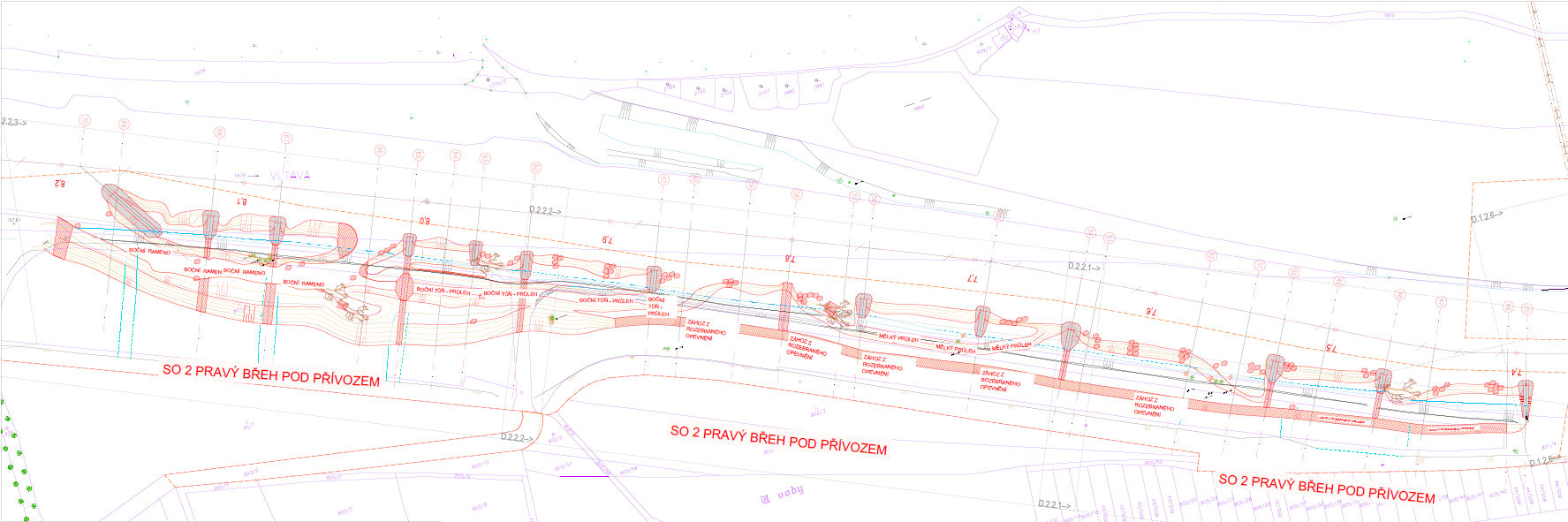 8/9/12
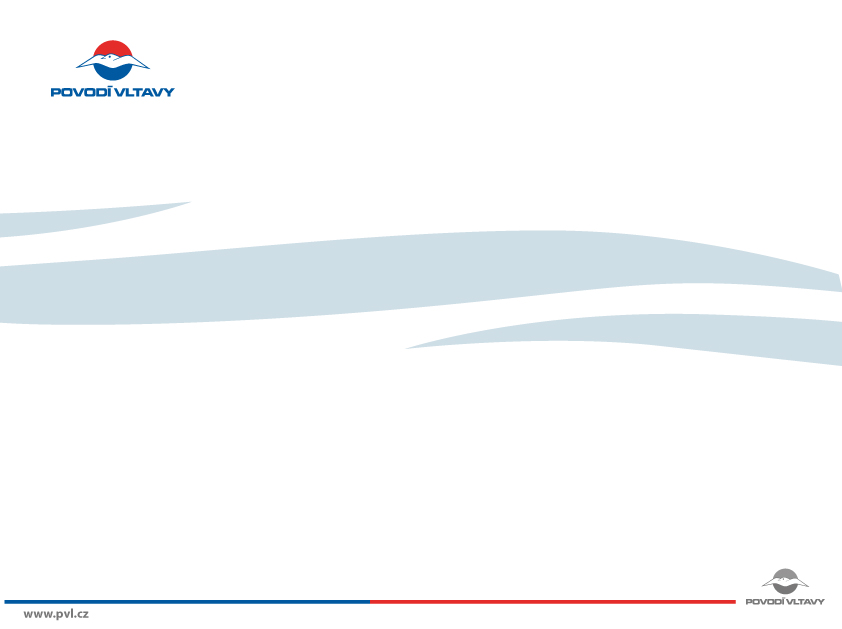 Revitalizace Vltavy Vraňany – Hořín

Situace SO 03 – pravý břeh nad lávkou – délka 1290 m
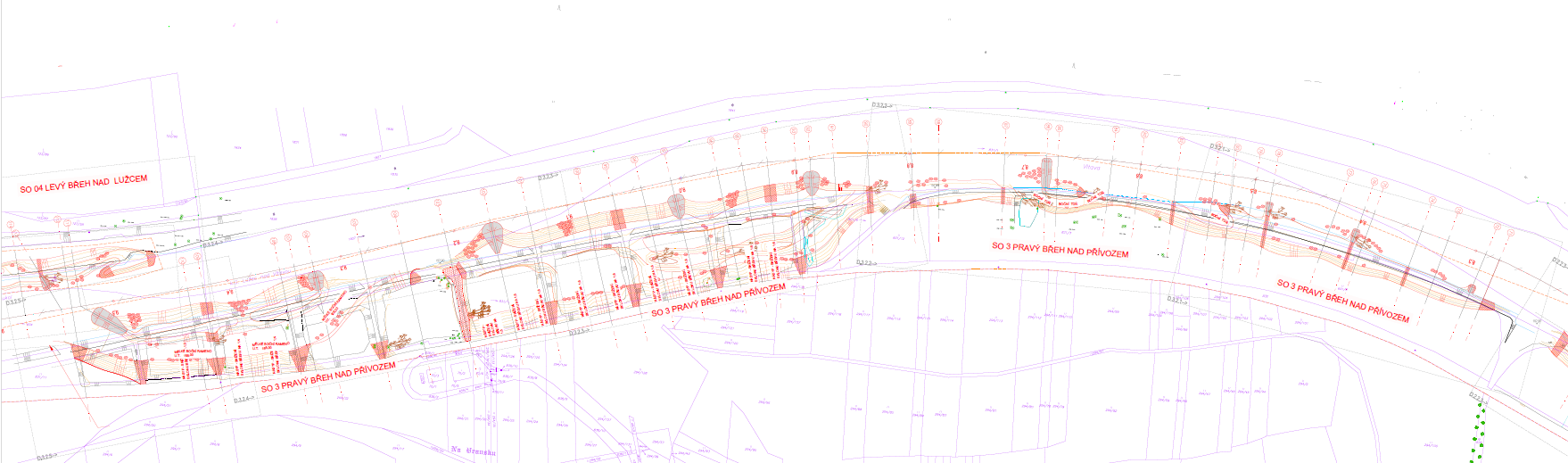 8/9/12
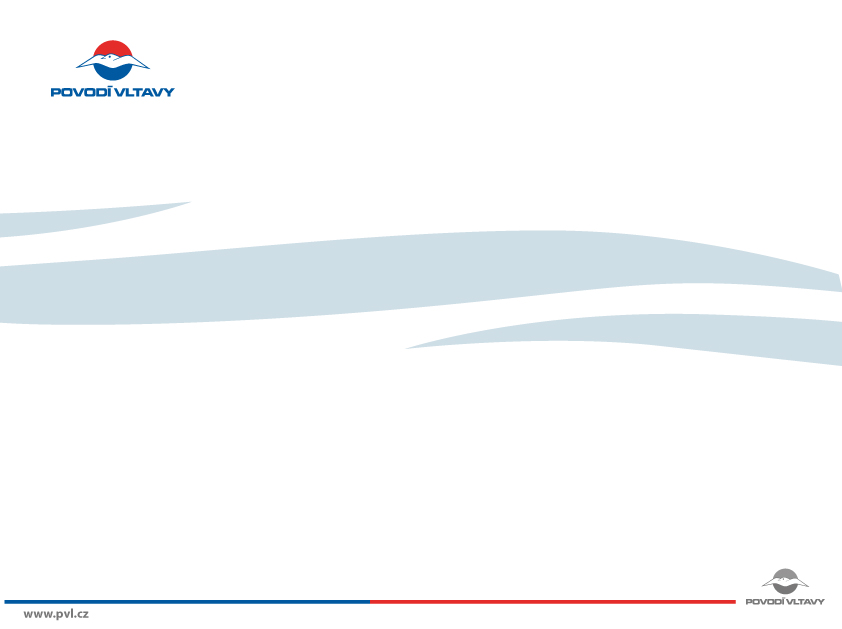 Revitalizace Vltavy Vraňany – Hořín

Situace SO 04 – levý břeh nad Lužcem – délka 730 m
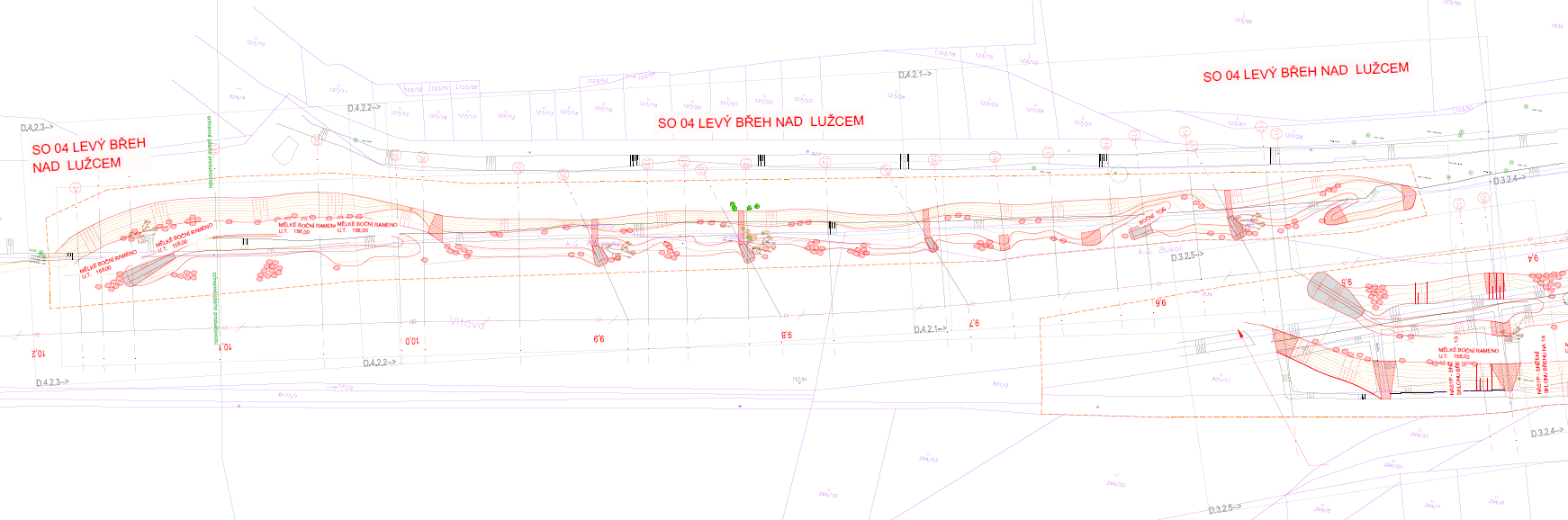 8/9/12
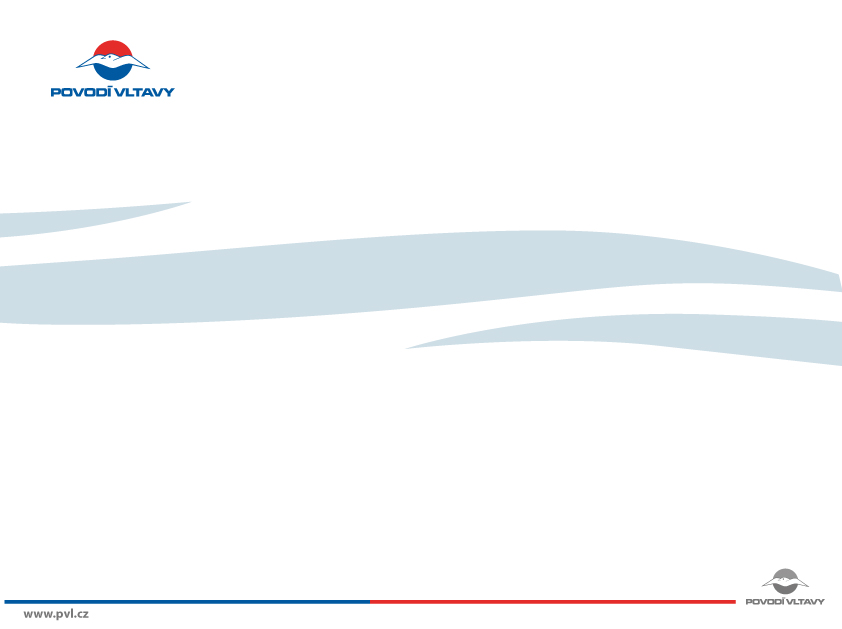 Revitalizace Vltavy Vraňany – Hořín
Celková bilance zemních prací:
výkopy 225 000 m3
zpětné zásypy včetně opevnění, výhonů a stabilizačních žeber			 35 000 m3
odvoz  190 000 m3

Stavební náklady cca 174 mil. Kč;
Celkové náklady cca 180 mil. Kč;

Způsobilé náklady 173,7 mil. Kč
jsou hrazené z Operačního programu Životní prostředí (100 %);
8/9/12
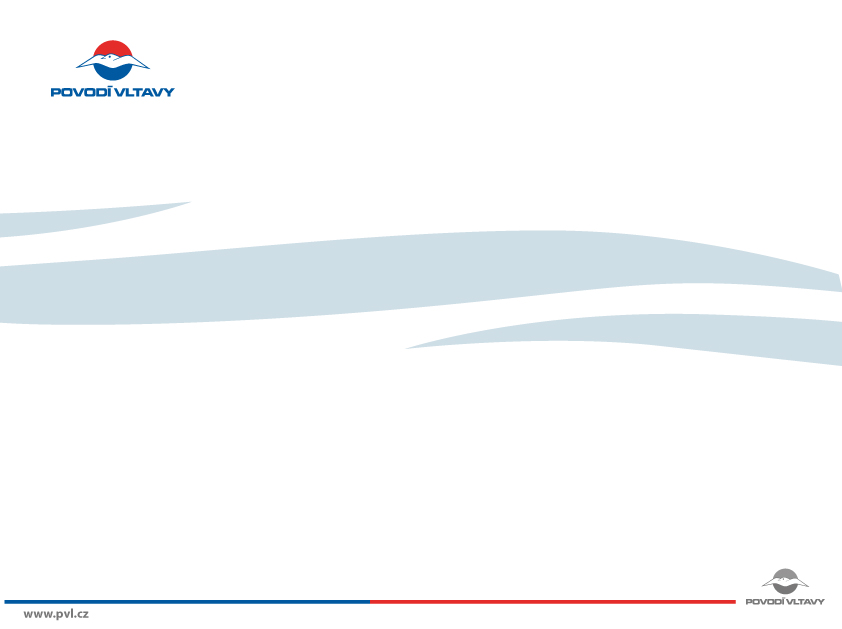 Revitalizace Vltavy Vraňany – Hořín
Stavba běží od října 2020.
Termín dokončení je říjen 2022.

Stavebník: Povodí Vltavy, státní podnik
Zhotovitel: PAS Natura s.r.o. a Vodohospodárske stavby a.s.
Projektant: Vodohospodářský rozvoj a výstavba a.s.
Správce stavby: Vodohospodářský rozvoj a výstavba a.s. a IBR
8/9/12
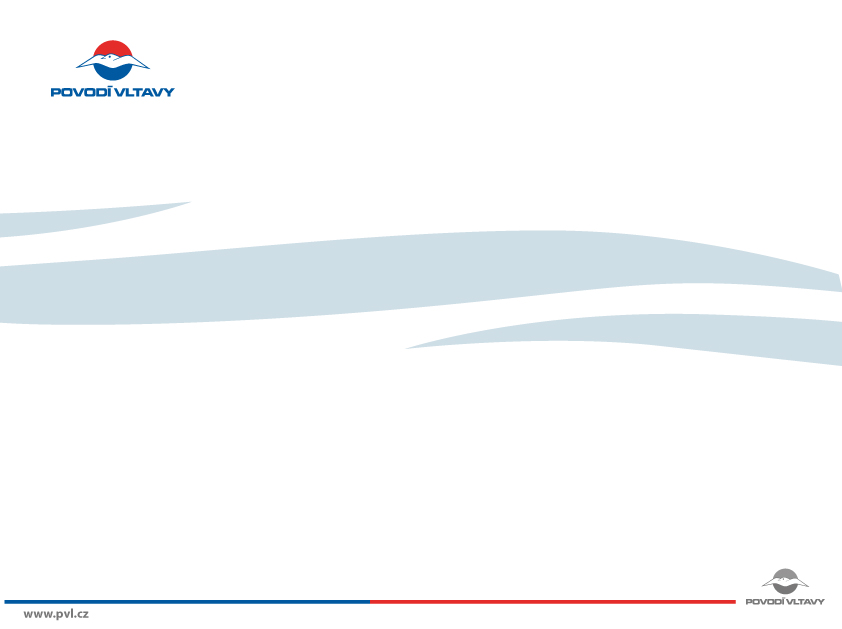 Revitalizace Vltavy Vraňany – Hořín

SO 01 – levý břeh pod Lužcem – délka 1720 m
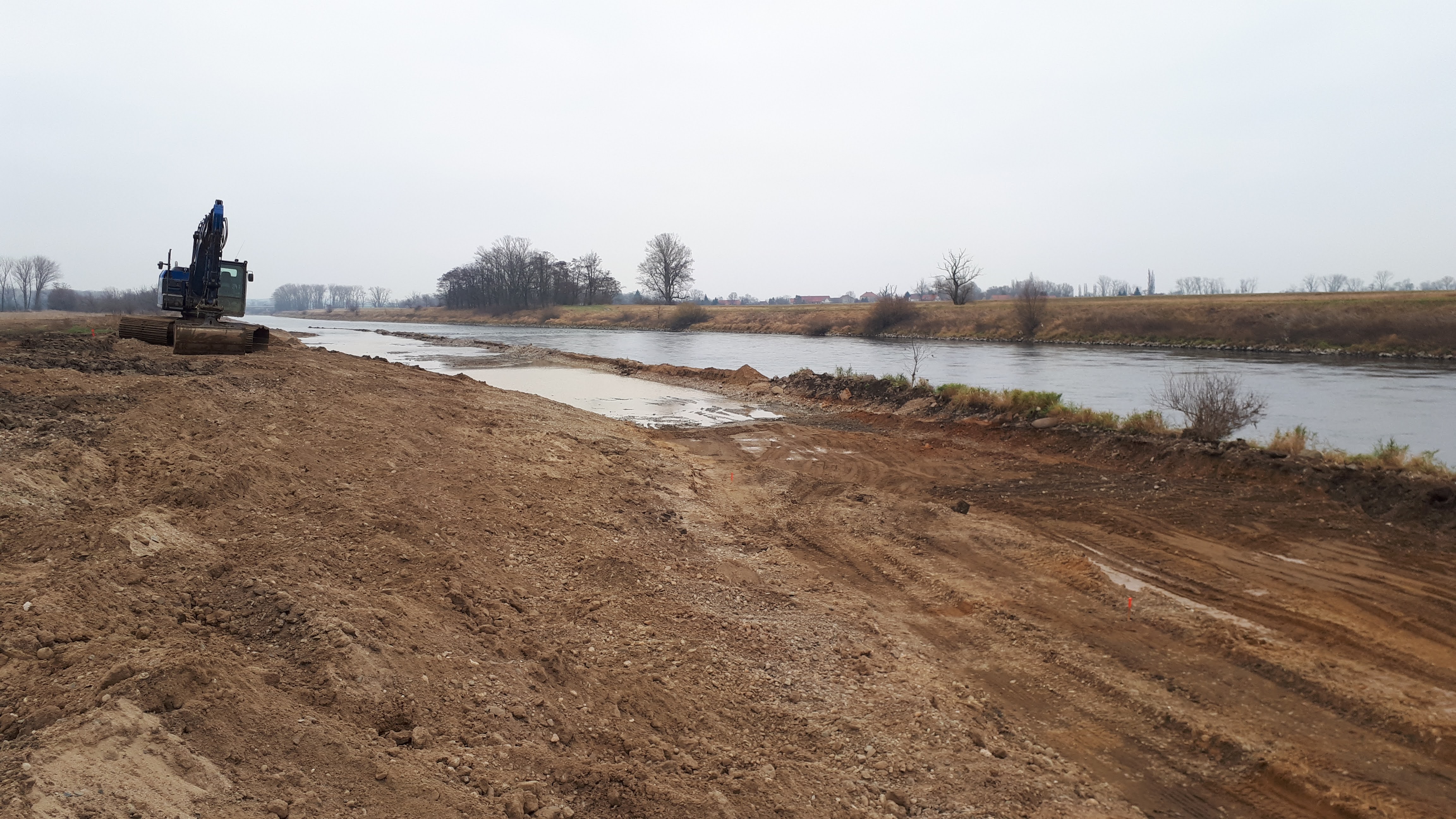 8/9/12
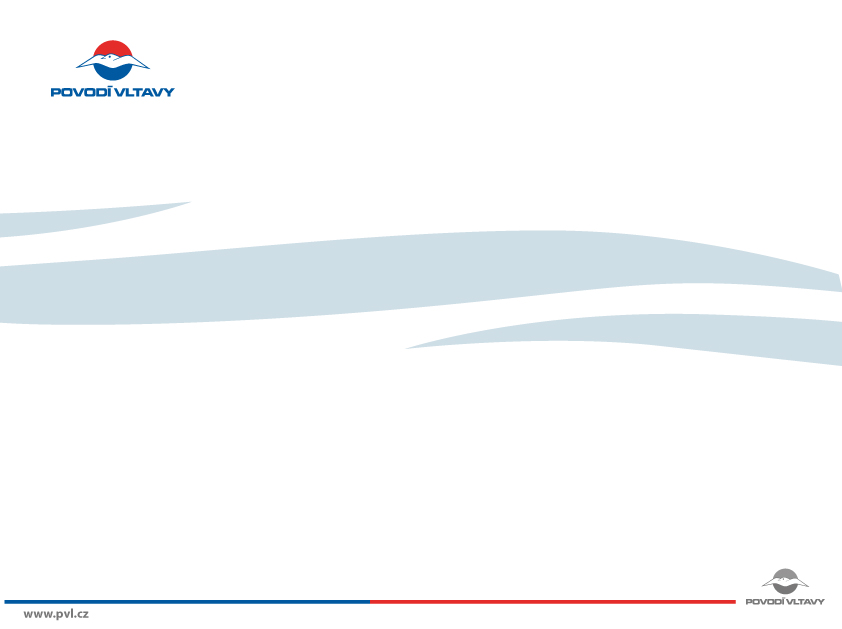 Revitalizace Vltavy Vraňany – Hořín

SO 01 – levý břeh pod Lužcem – délka 1720 m
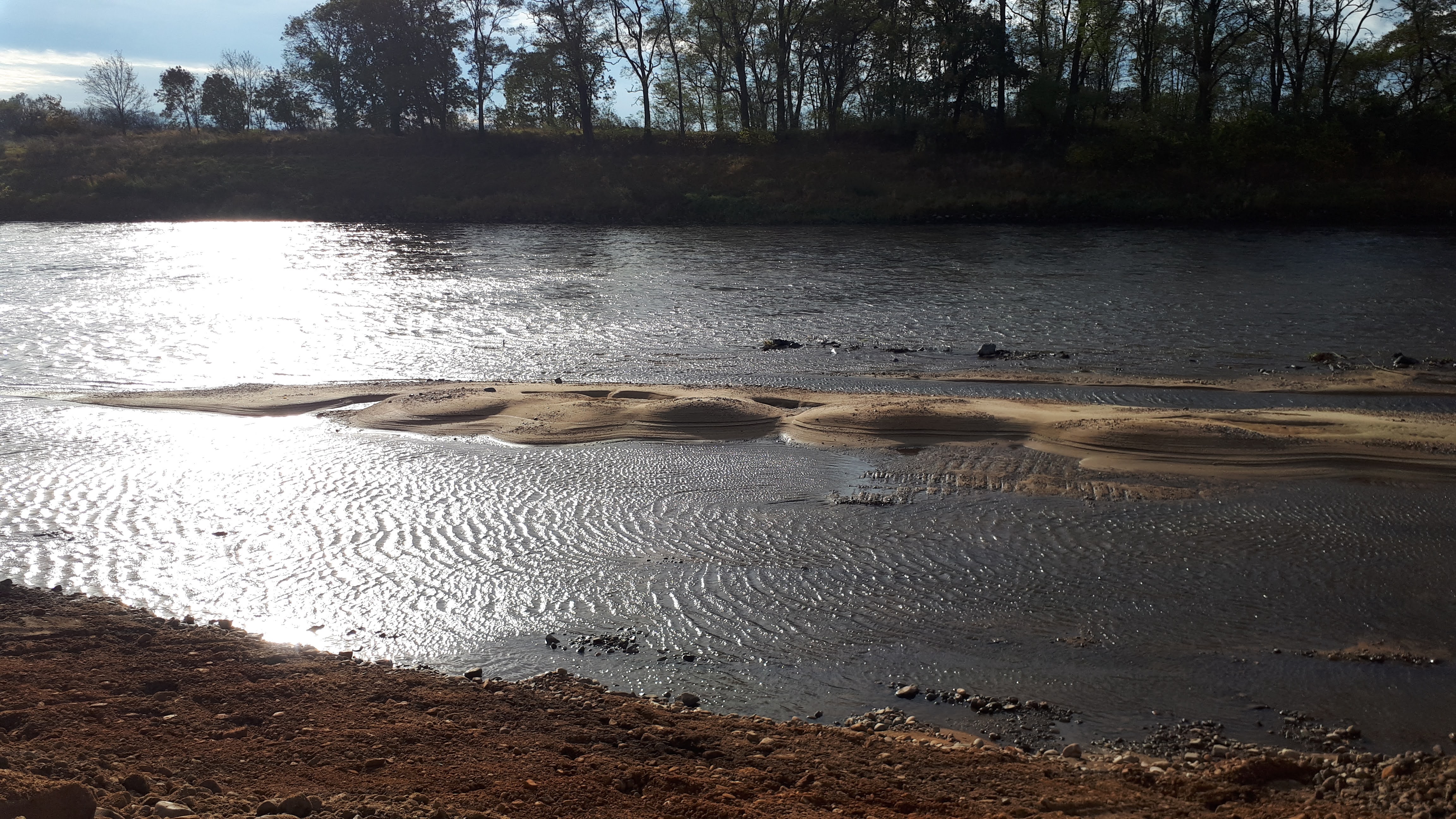 8/9/12
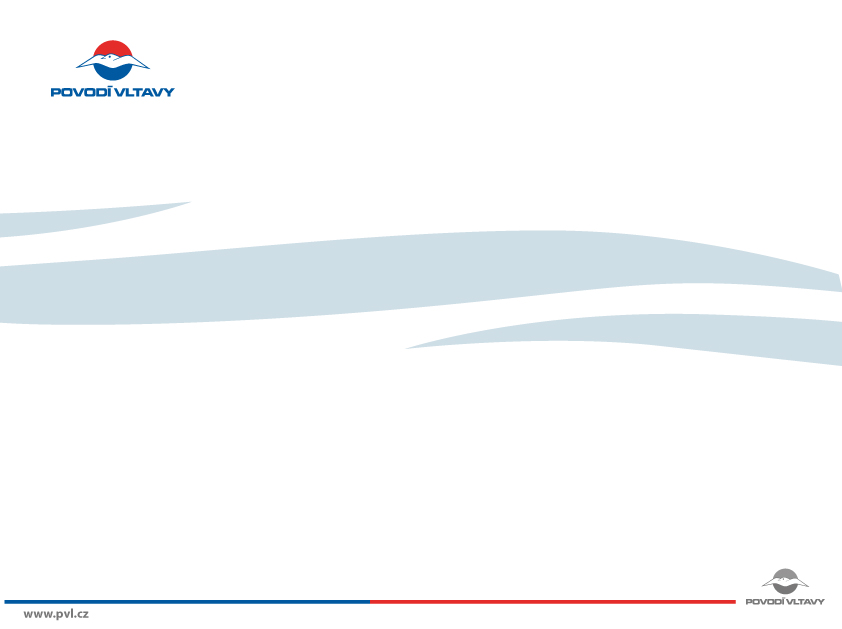 Revitalizace Vltavy Vraňany – Hořín

SO 01 – levý břeh pod Lužcem – délka 1720 m
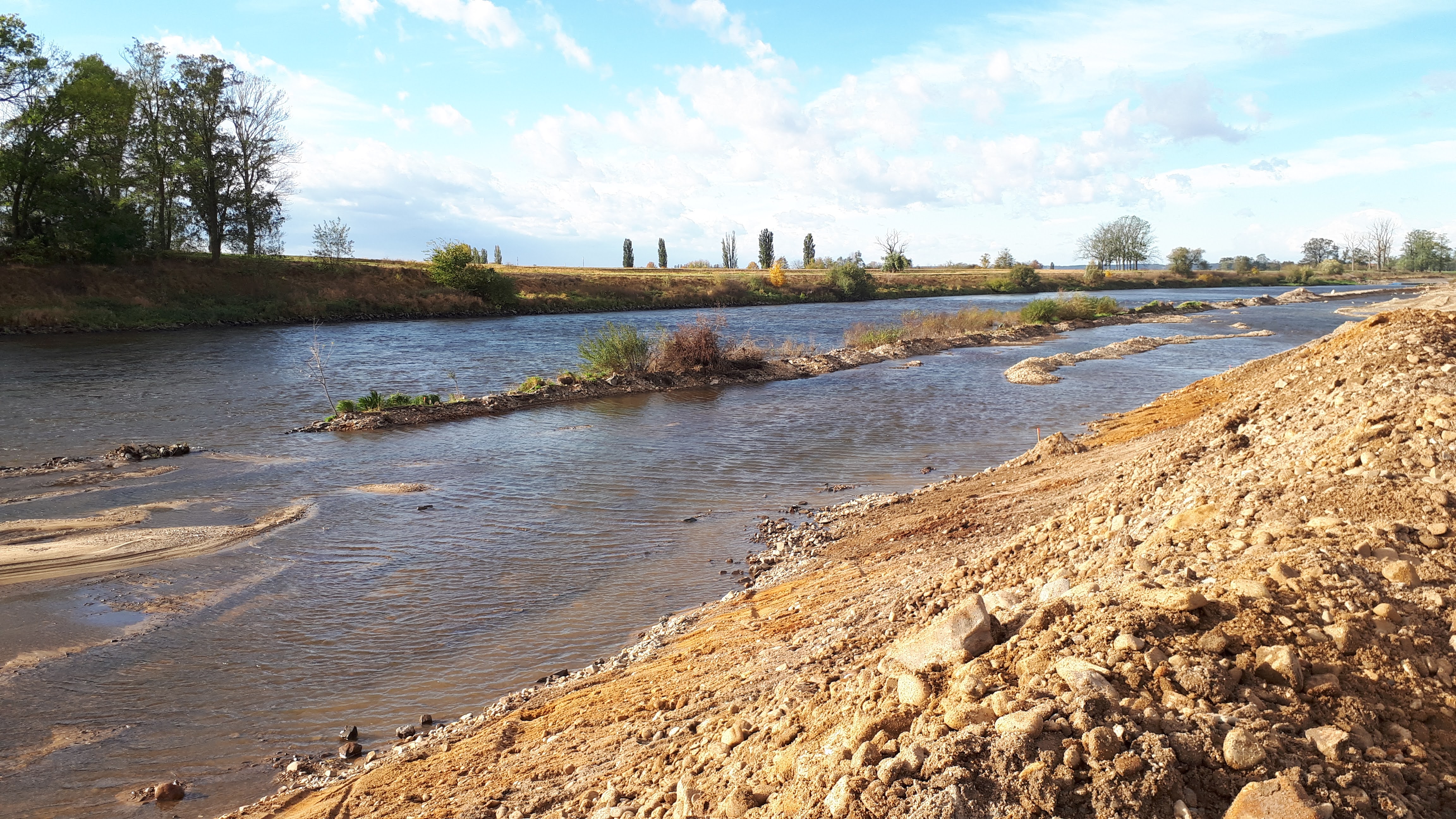 8/9/12
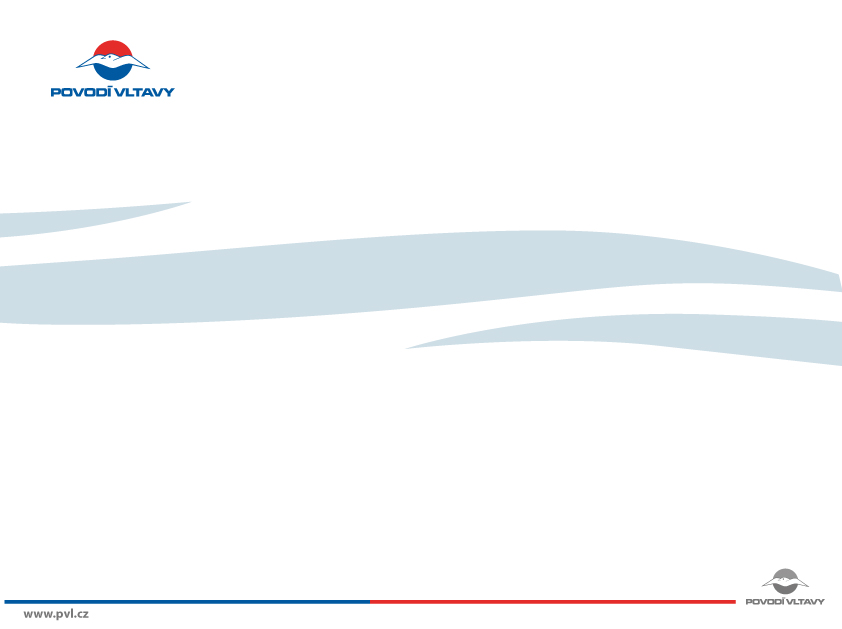 Revitalizace Vltavy Vraňany – Hořín

Pontonový most mezi SO 01 a SO 02
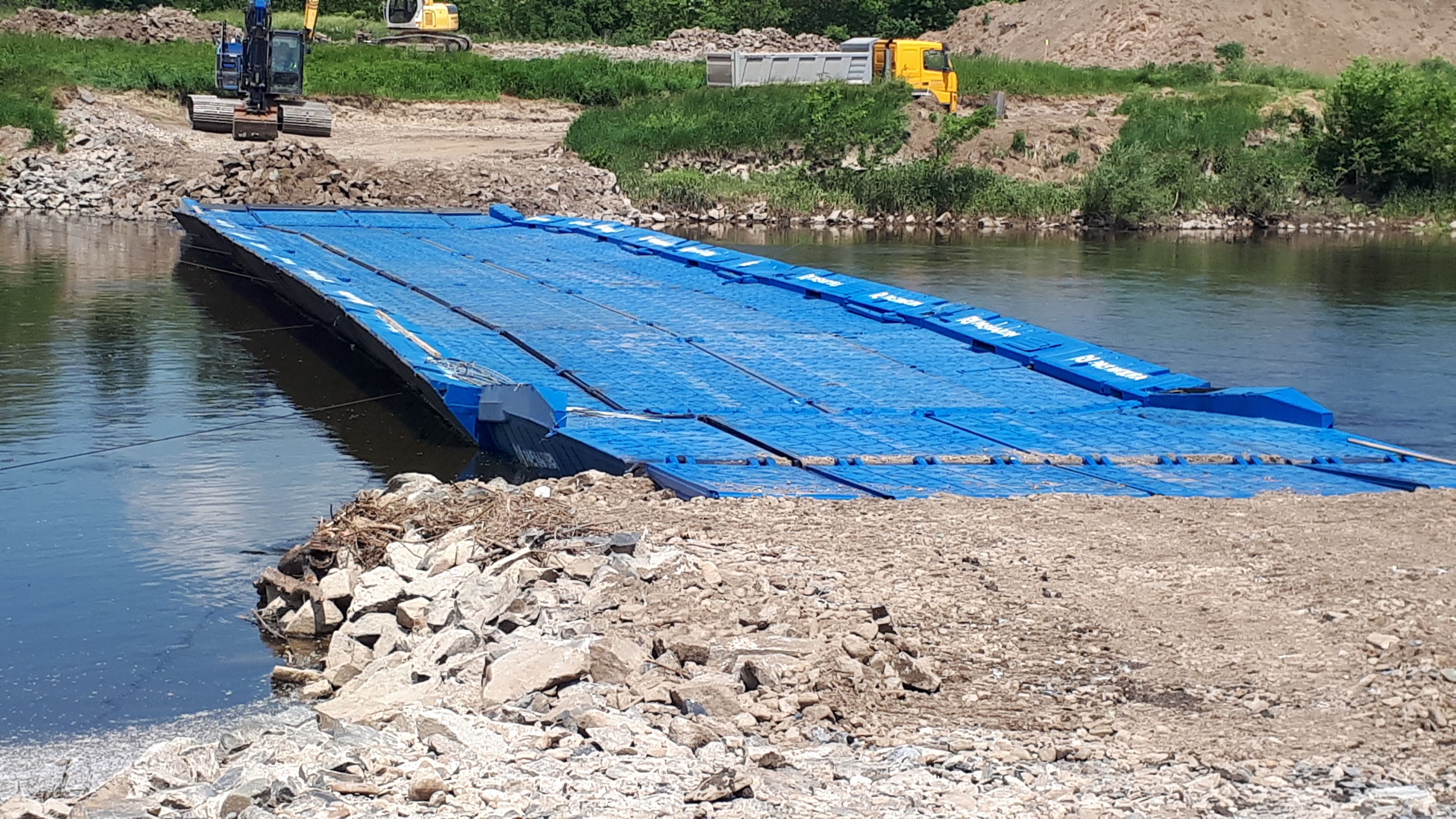 8/9/12
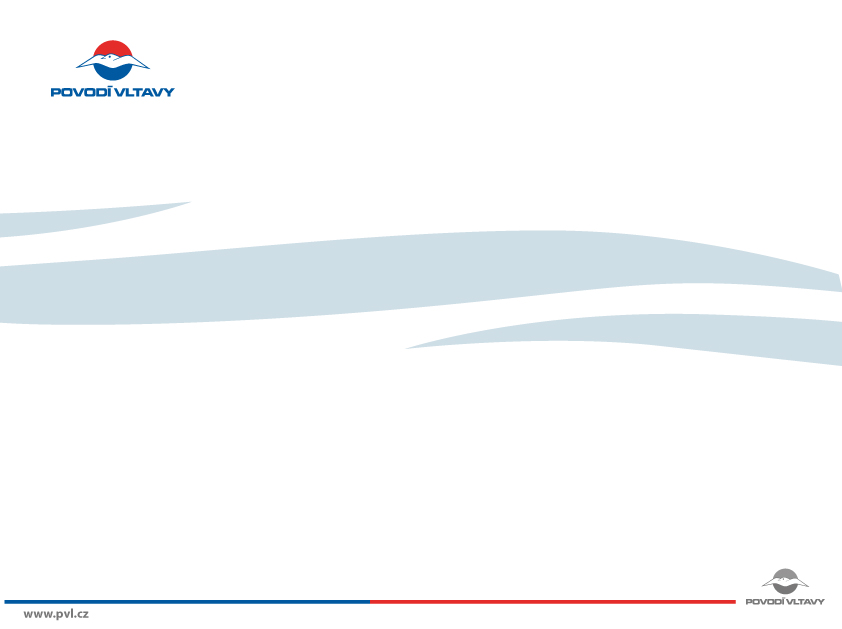 Revitalizace Vltavy Vraňany – Hořín

SO 02 – pravý břeh pod lávkou – délka 810 m
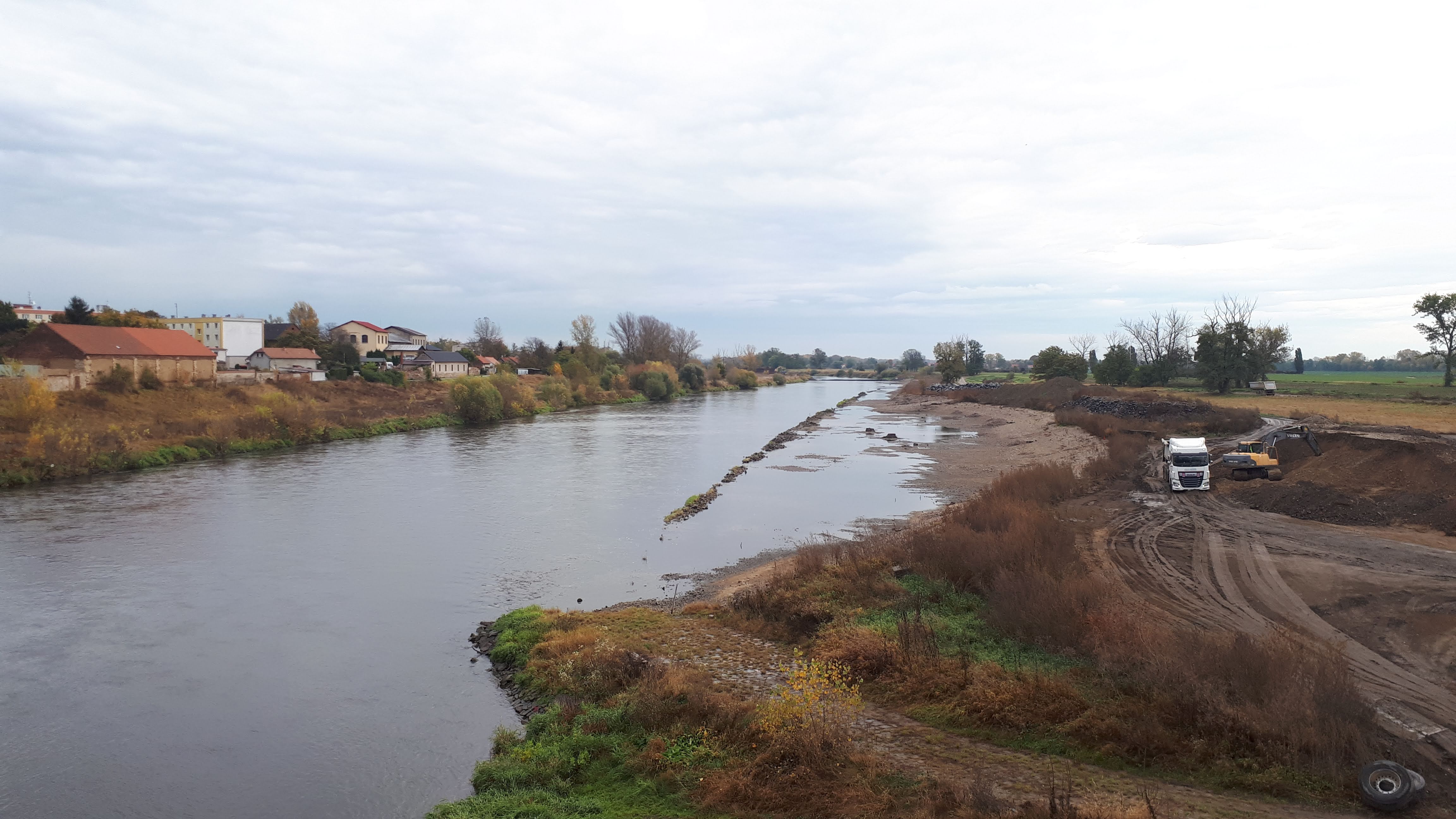 8/9/12
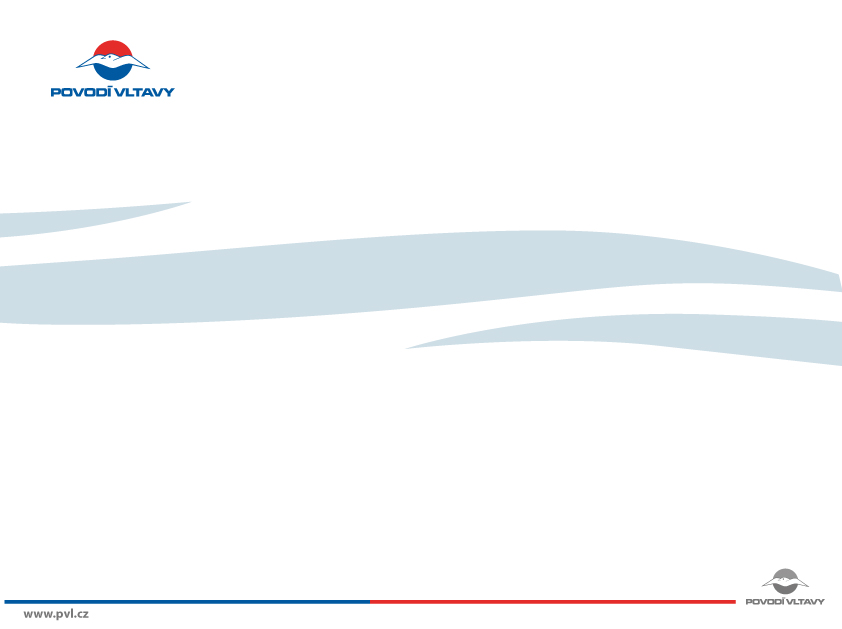 Revitalizace Vltavy Vraňany – Hořín

SO 02 – pravý břeh pod lávkou – délka 810 m
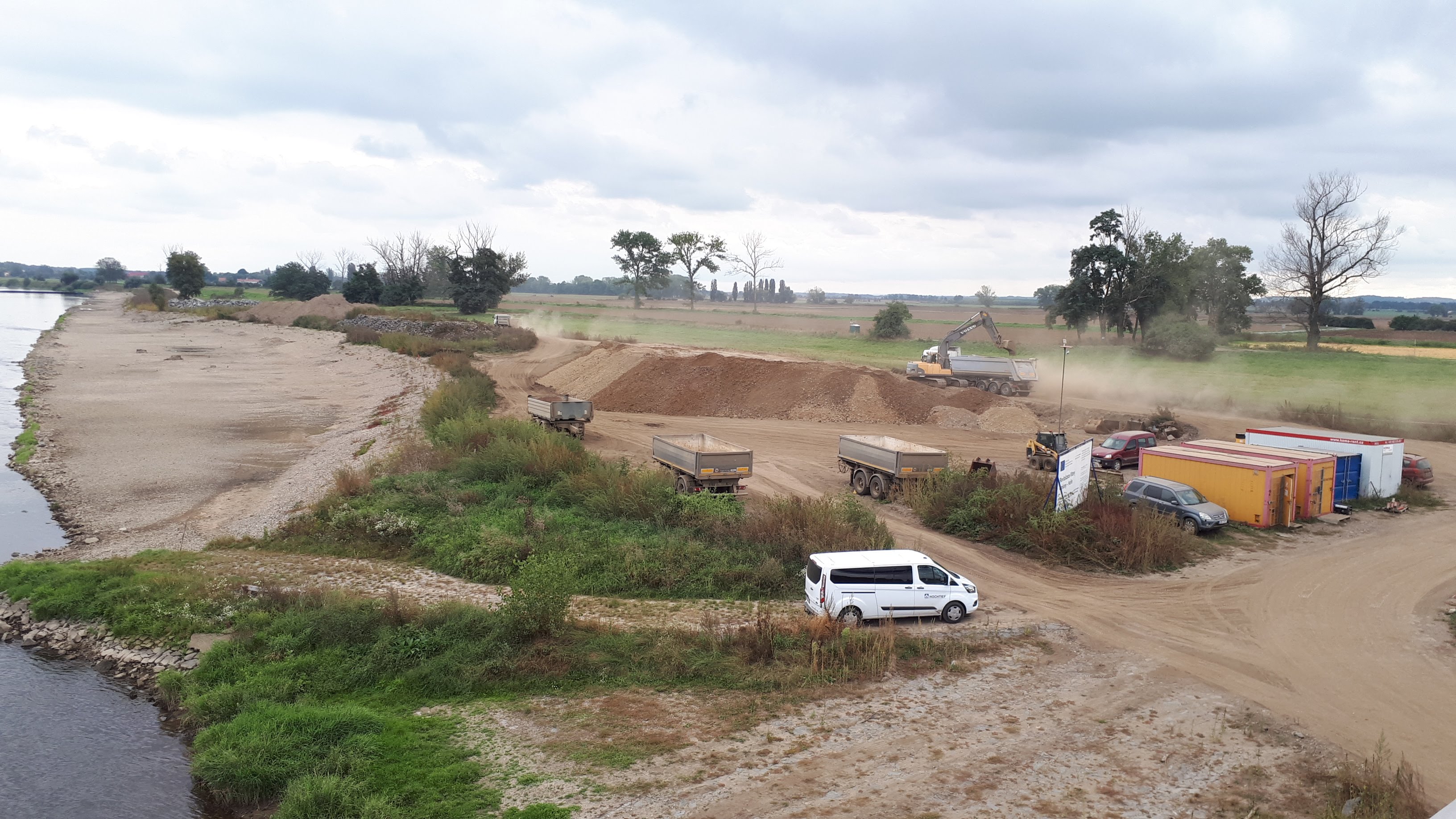 8/9/12
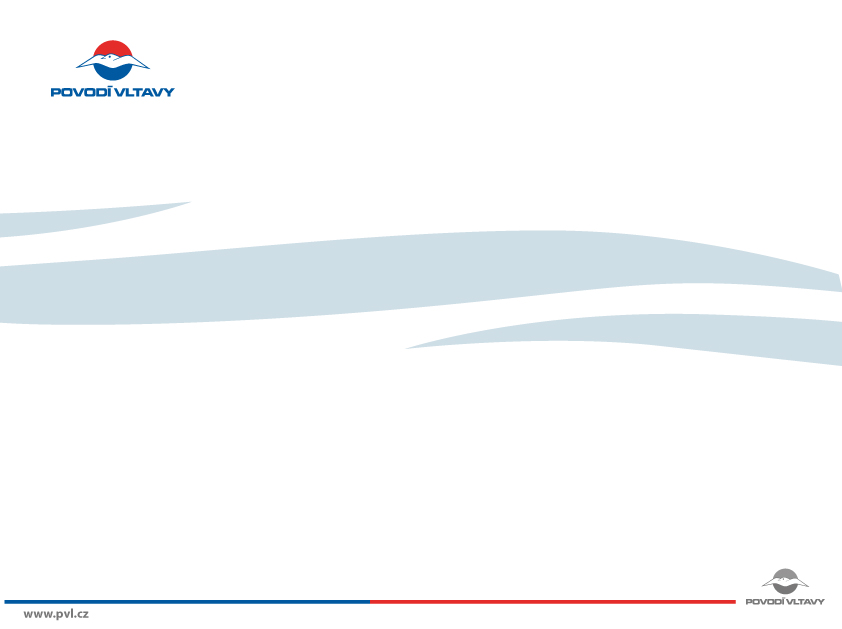 Revitalizace Vltavy Vraňany – Hořín

SO 02 – pravý břeh pod lávkou – délka 810 m
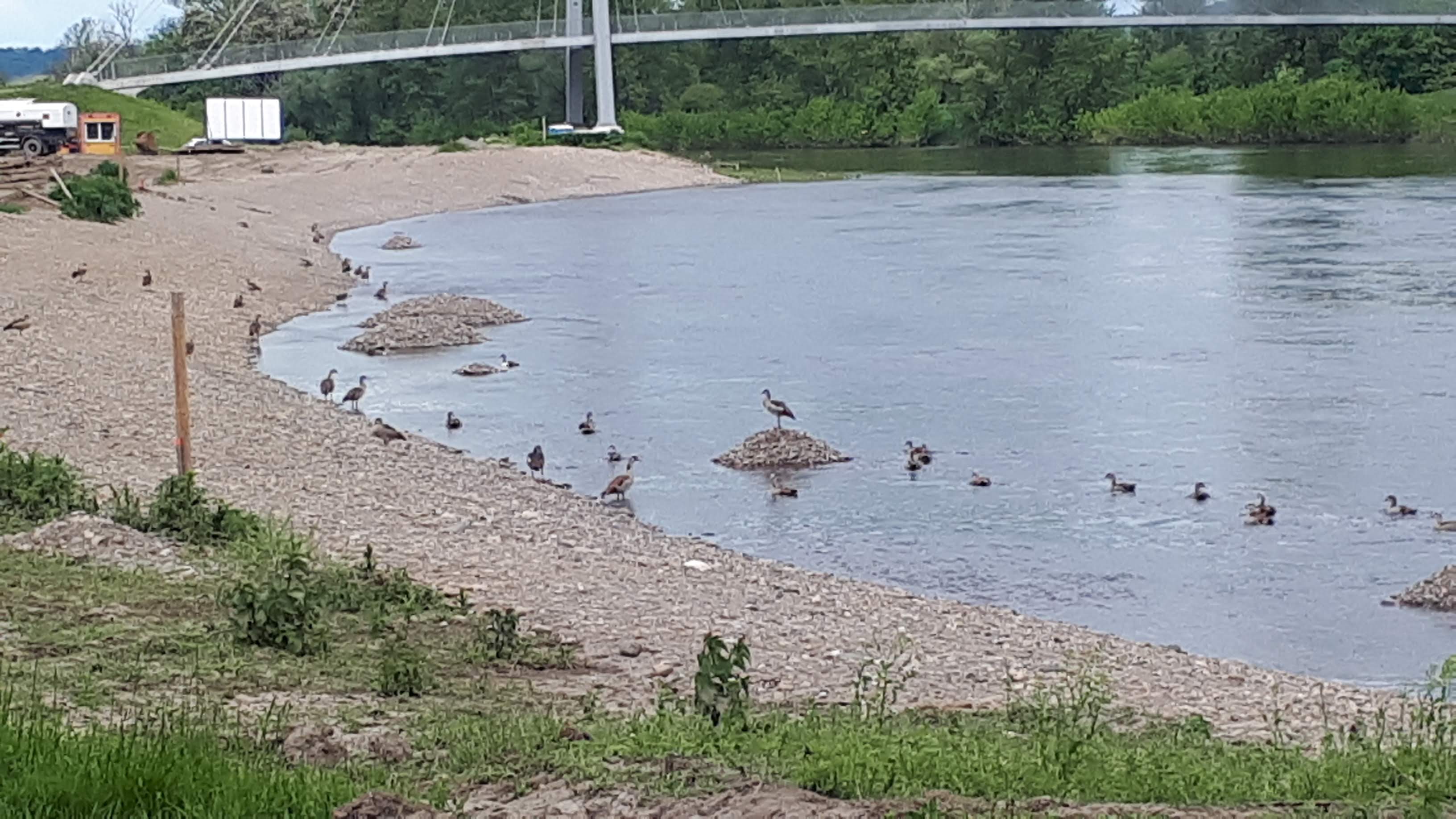 8/9/12
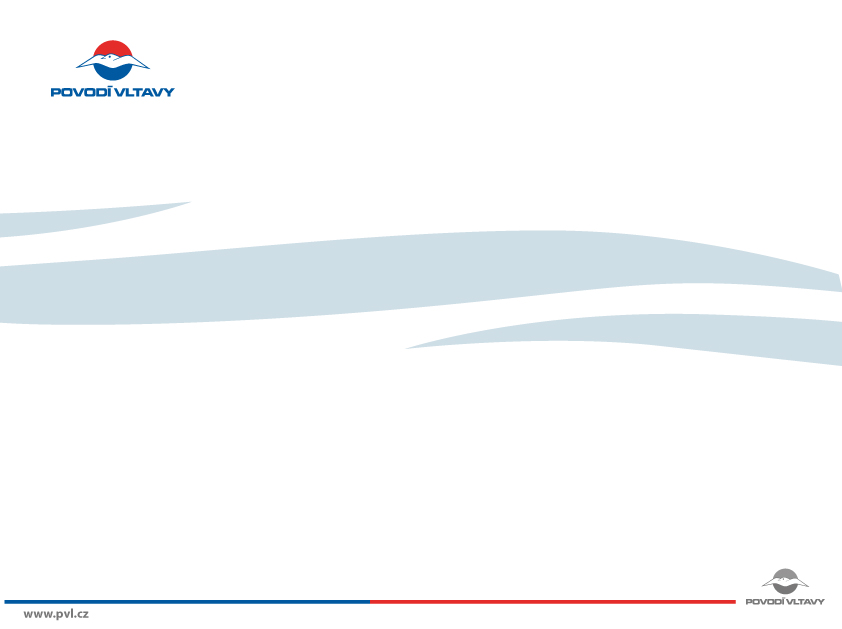 Revitalizace Vltavy Vraňany – Hořín

Husice nilská nebo také egyptská (Alopochen aegyptiaca)
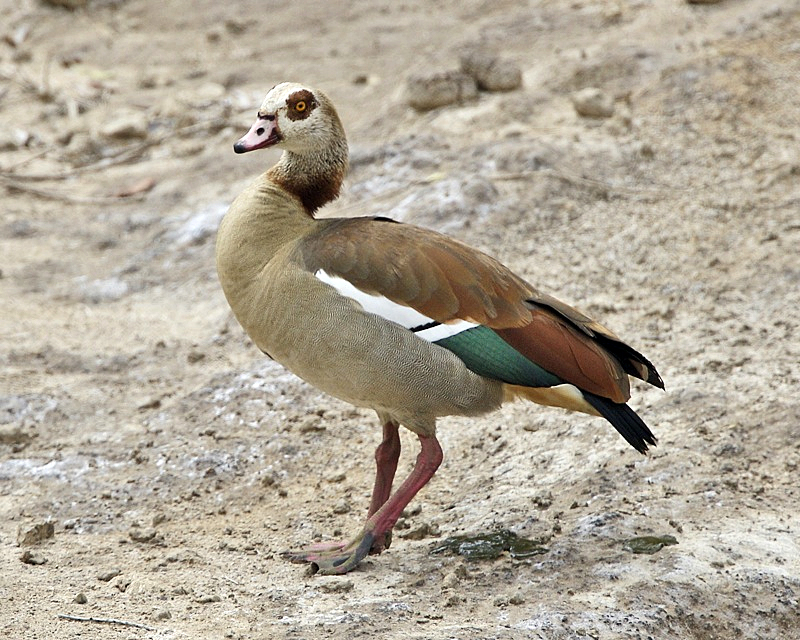 8/9/12
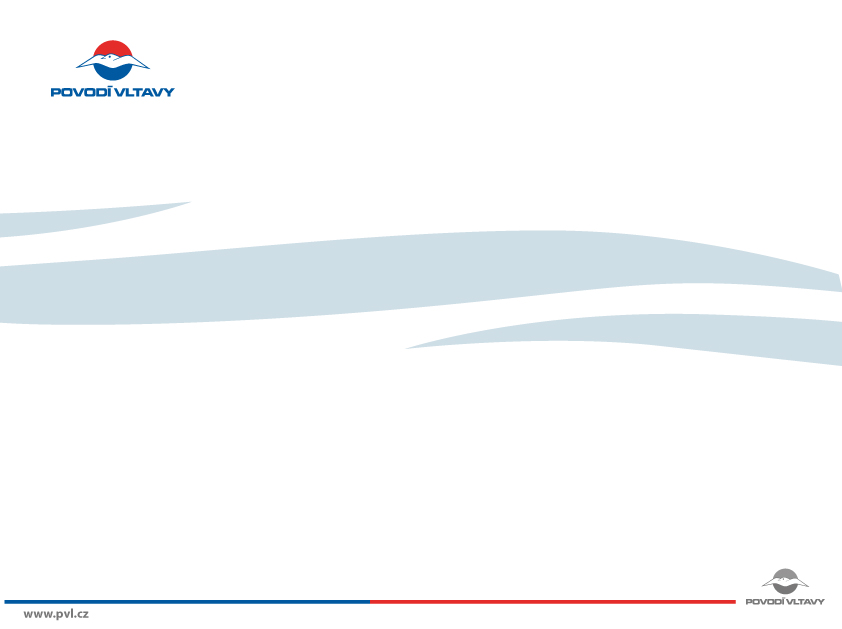 Revitalizace Vltavy Vraňany – Hořín

Recyklace rozebraného opevnění
na stabilizaci svahů a pláží
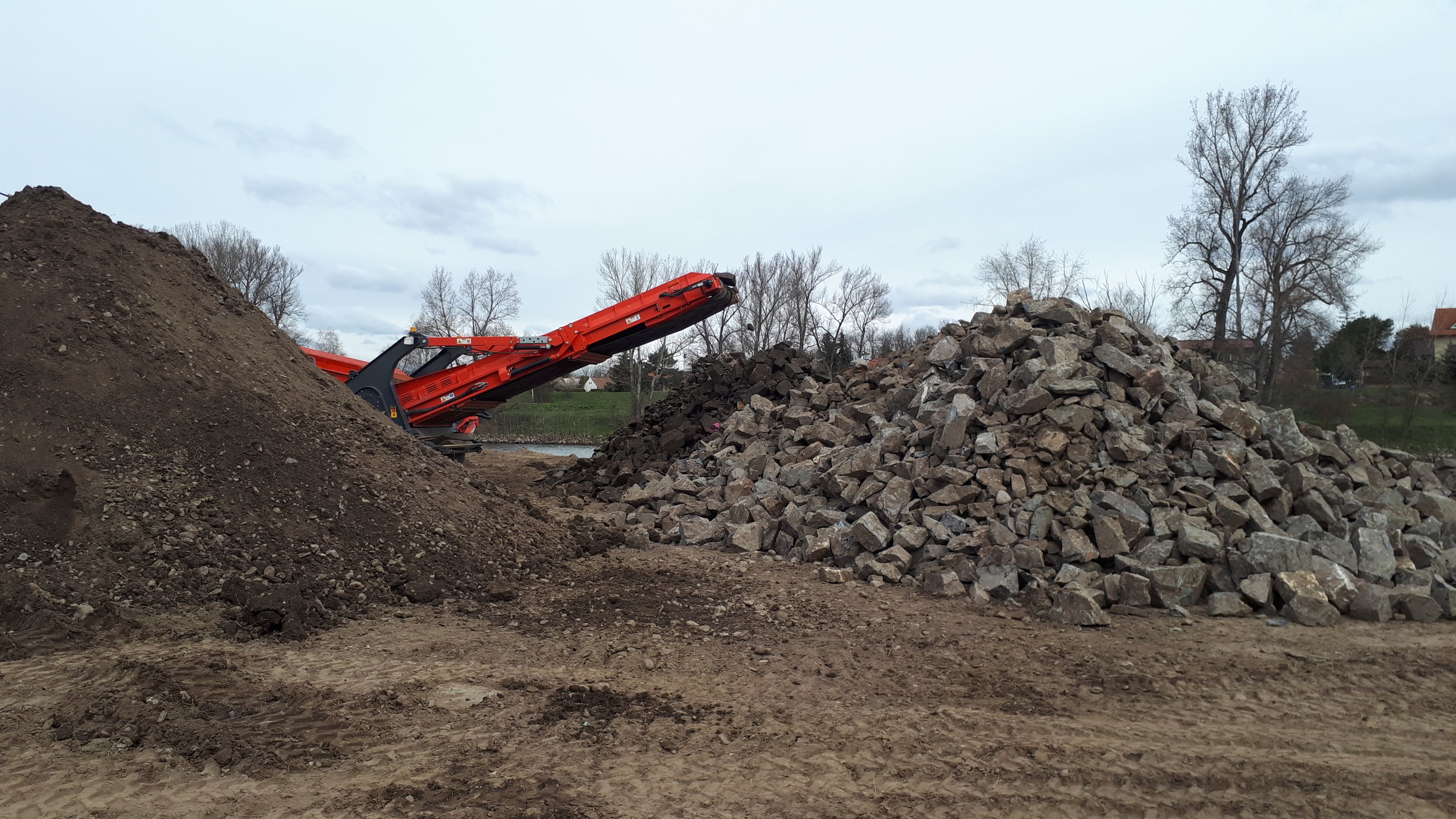 8/9/12
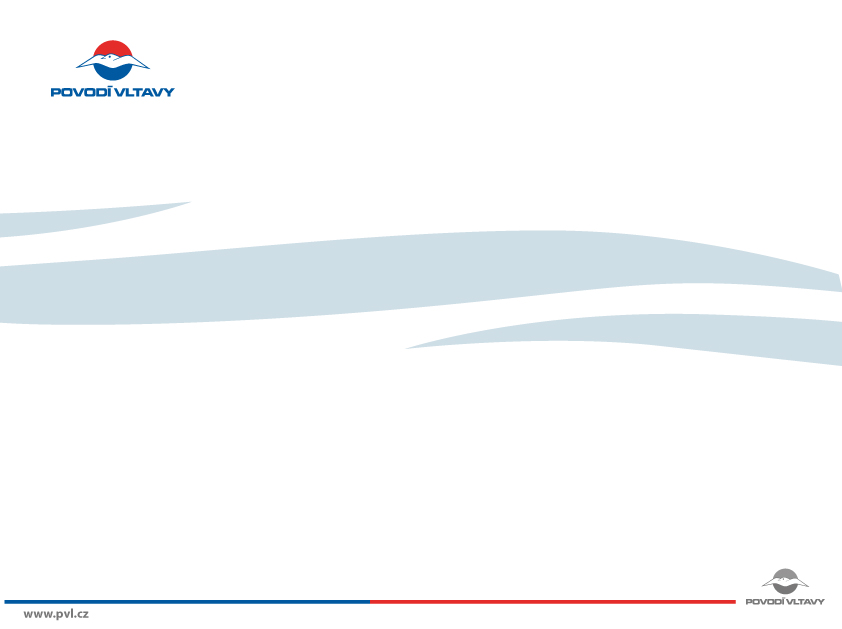 Revitalizace Vltavy Vraňany – Hořín

SO 03 – pravý břeh nad lávkou – délka 1290 m
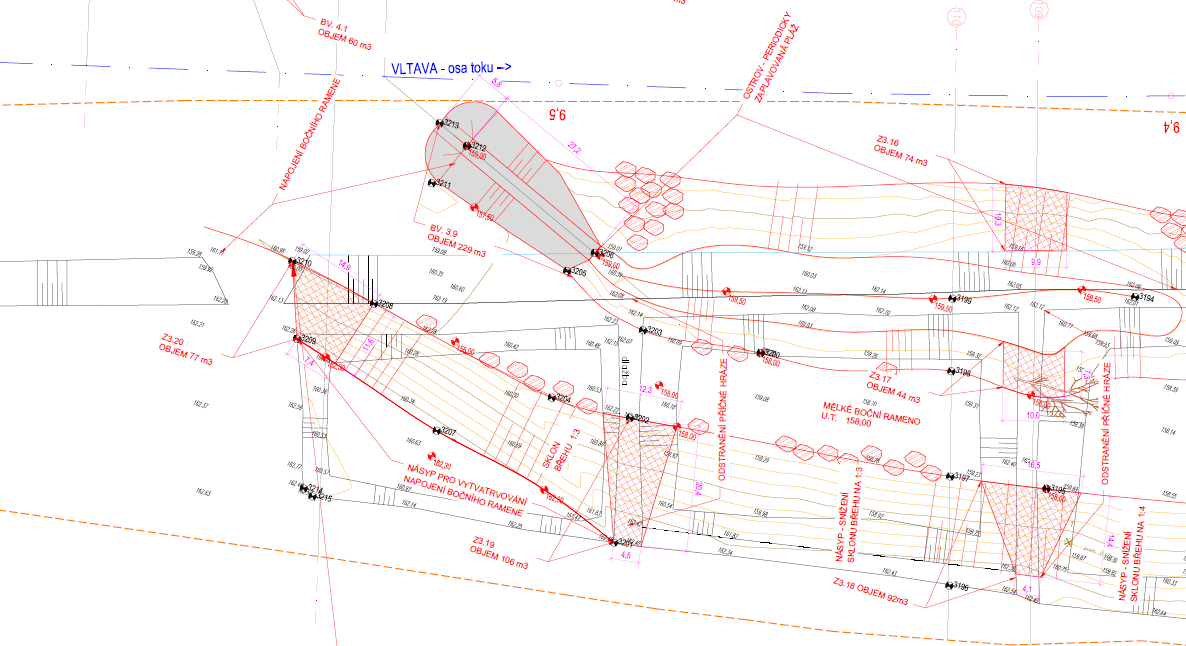 8/9/12
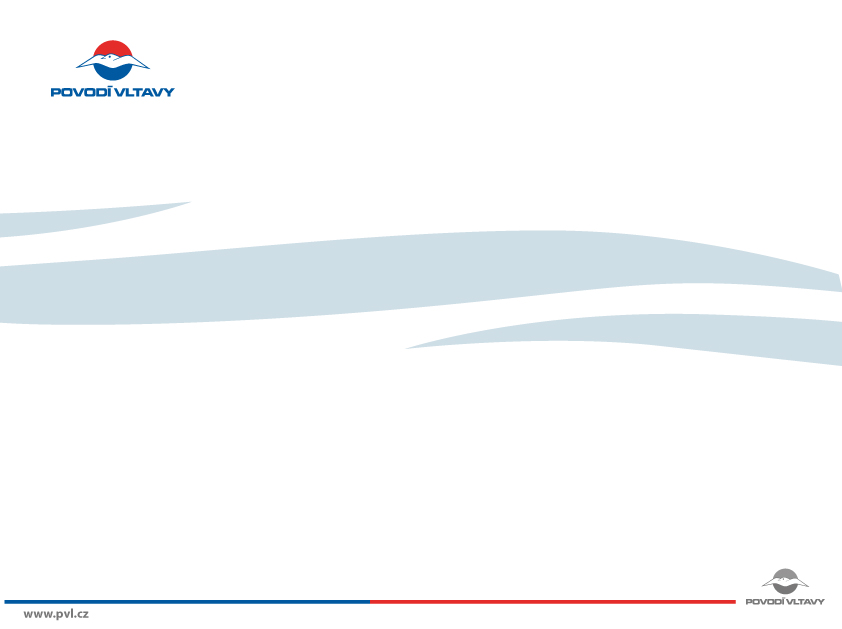 Revitalizace Vltavy Vraňany – Hořín

SO 03 – pravý břeh nad lávkou – délka 1290 m
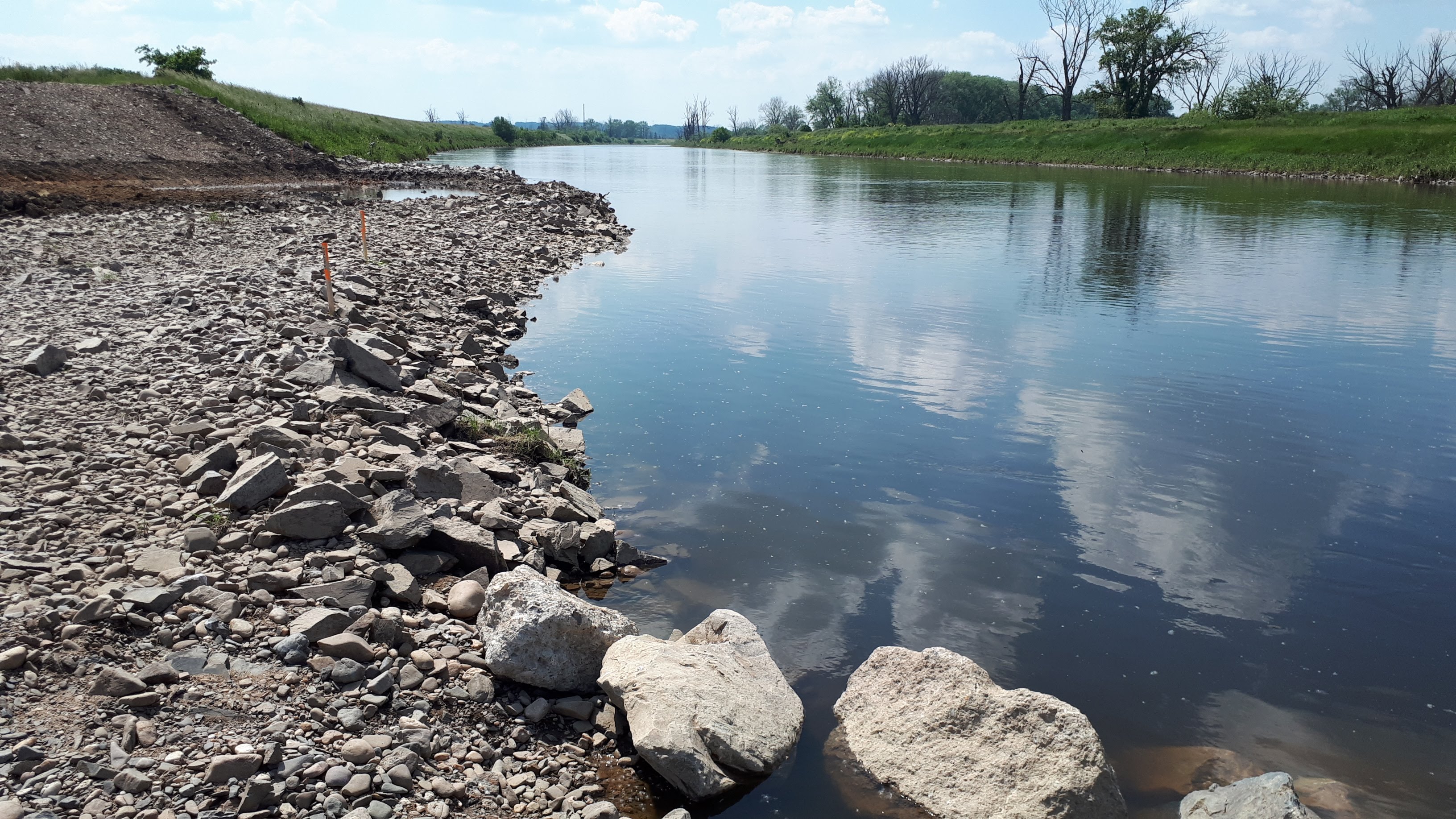 8/9/12
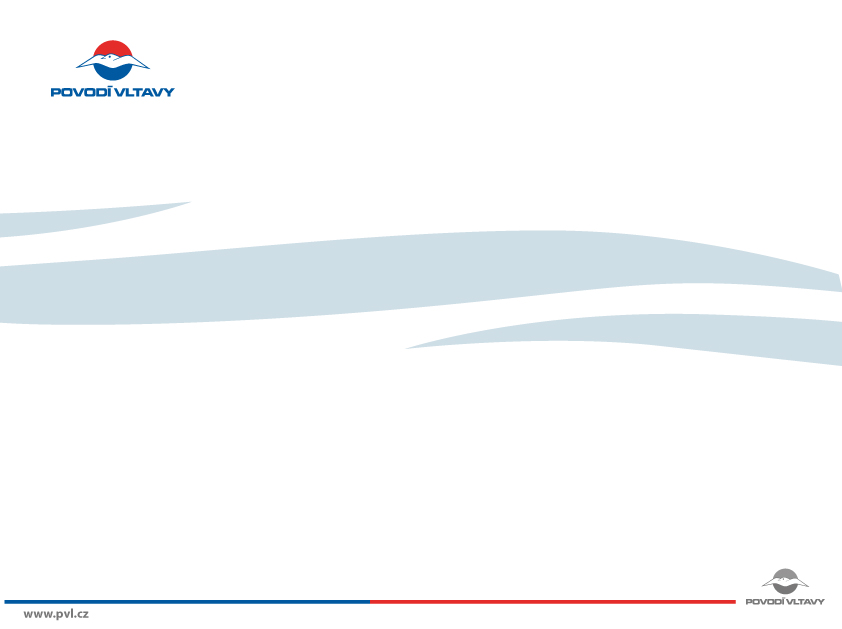 Revitalizace Vltavy Vraňany – Hořín

SO 04 – levý břeh nad Lužcem – délka 730 m
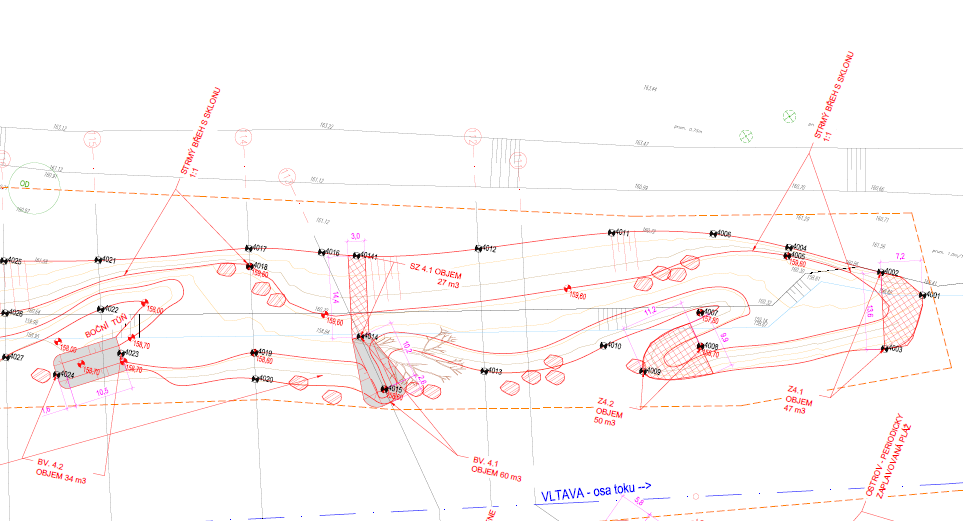 8/9/12
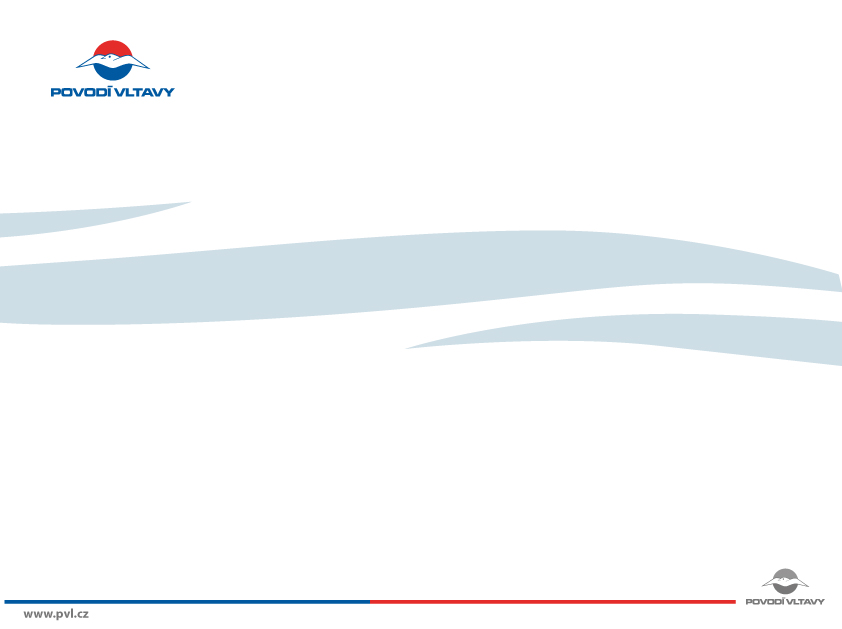 Revitalizace Vltavy Vraňany – Hořín

SO 04 – levý břeh nad Lužcem – délka 730 m
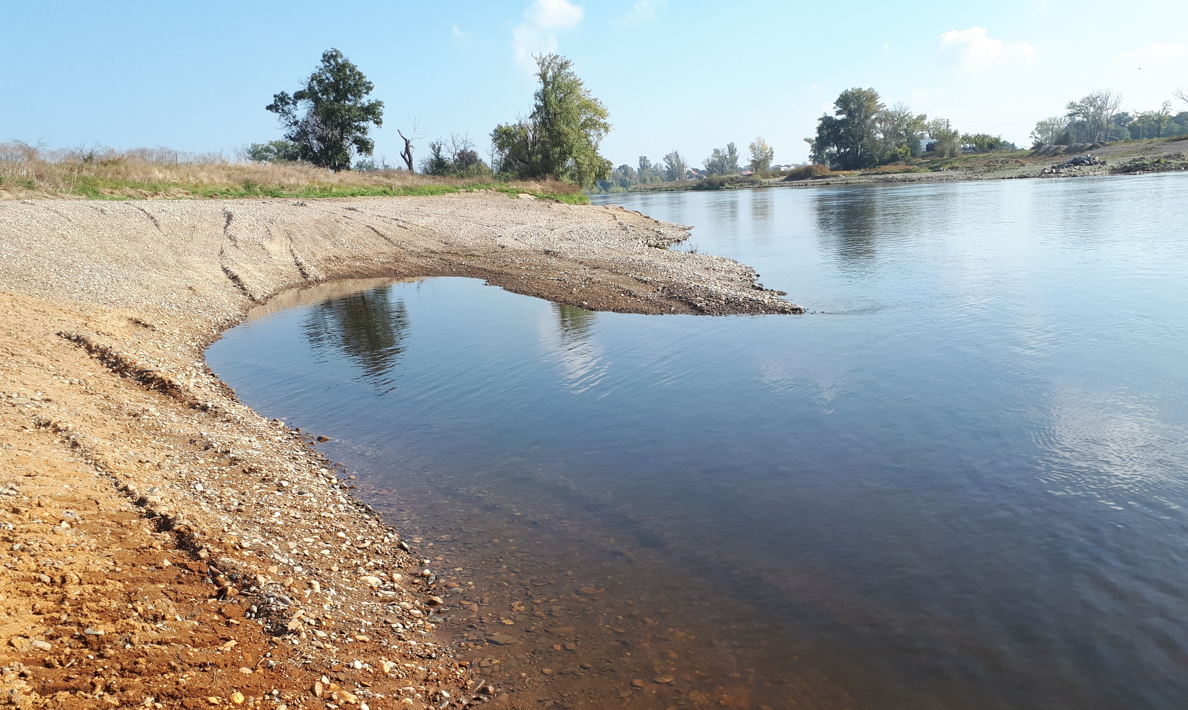 8/9/12
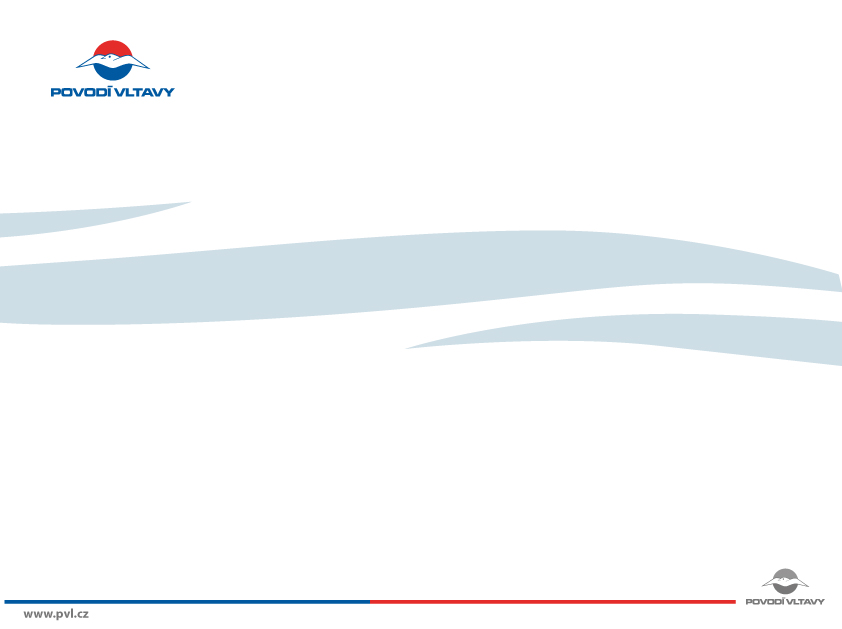 Revitalizace Vltavy Vraňany – Hořín

Vzorové řezy
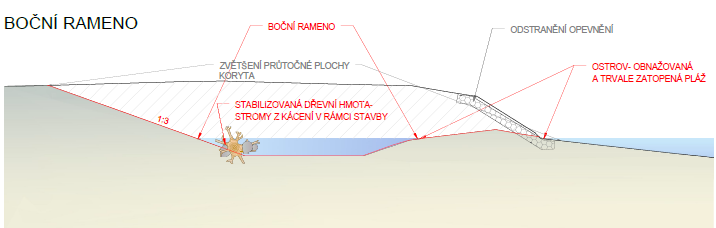 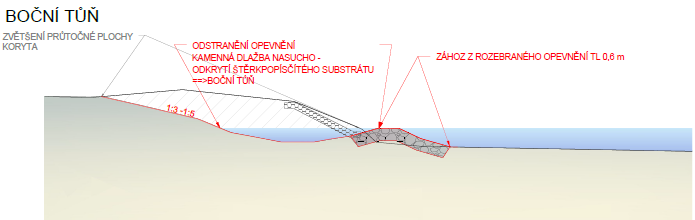 8/9/12
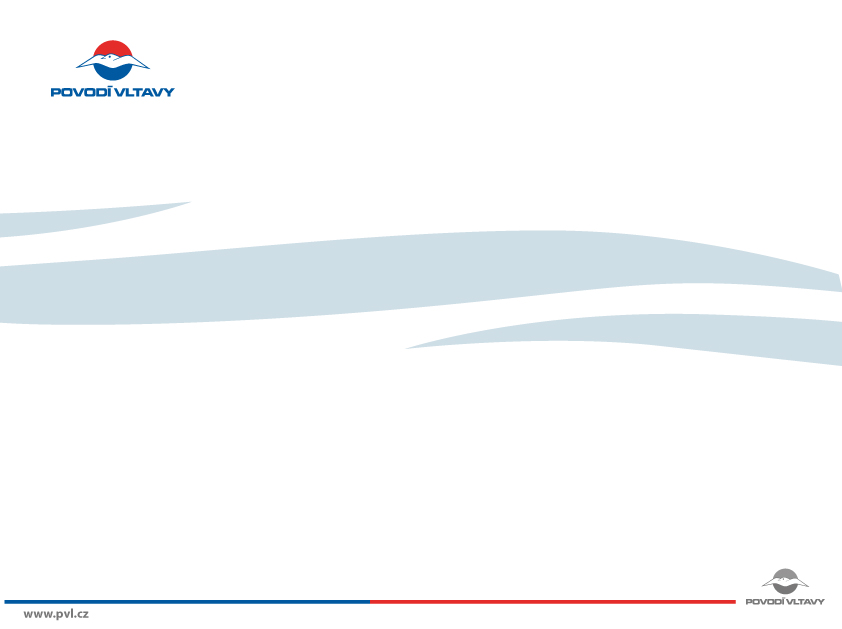 Revitalizace Vltavy Vraňany – Hořín

Vzorové řezy
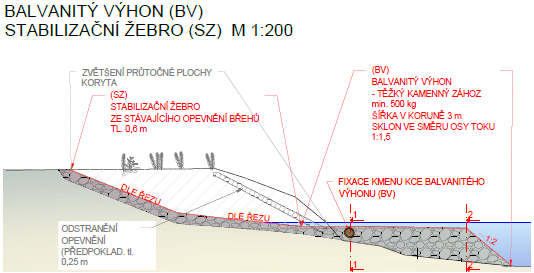 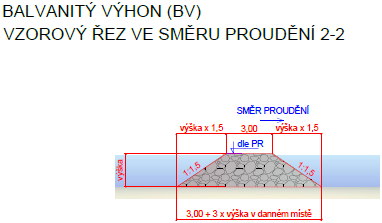 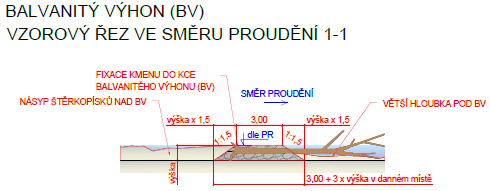 8/9/12
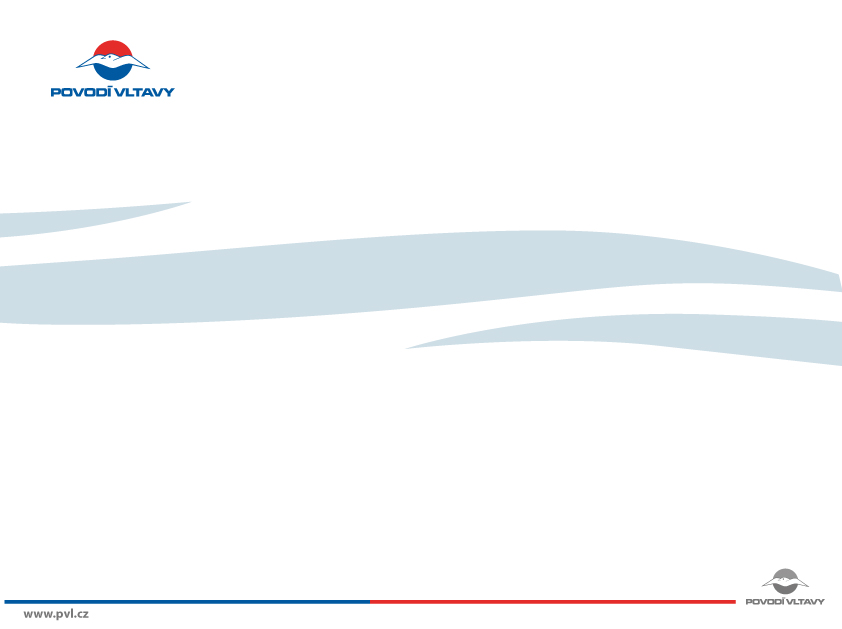 Revitalizace Vltavy Vraňany – Hořín

SO 01 – levý břeh pod Lužcem – délka 1720 m
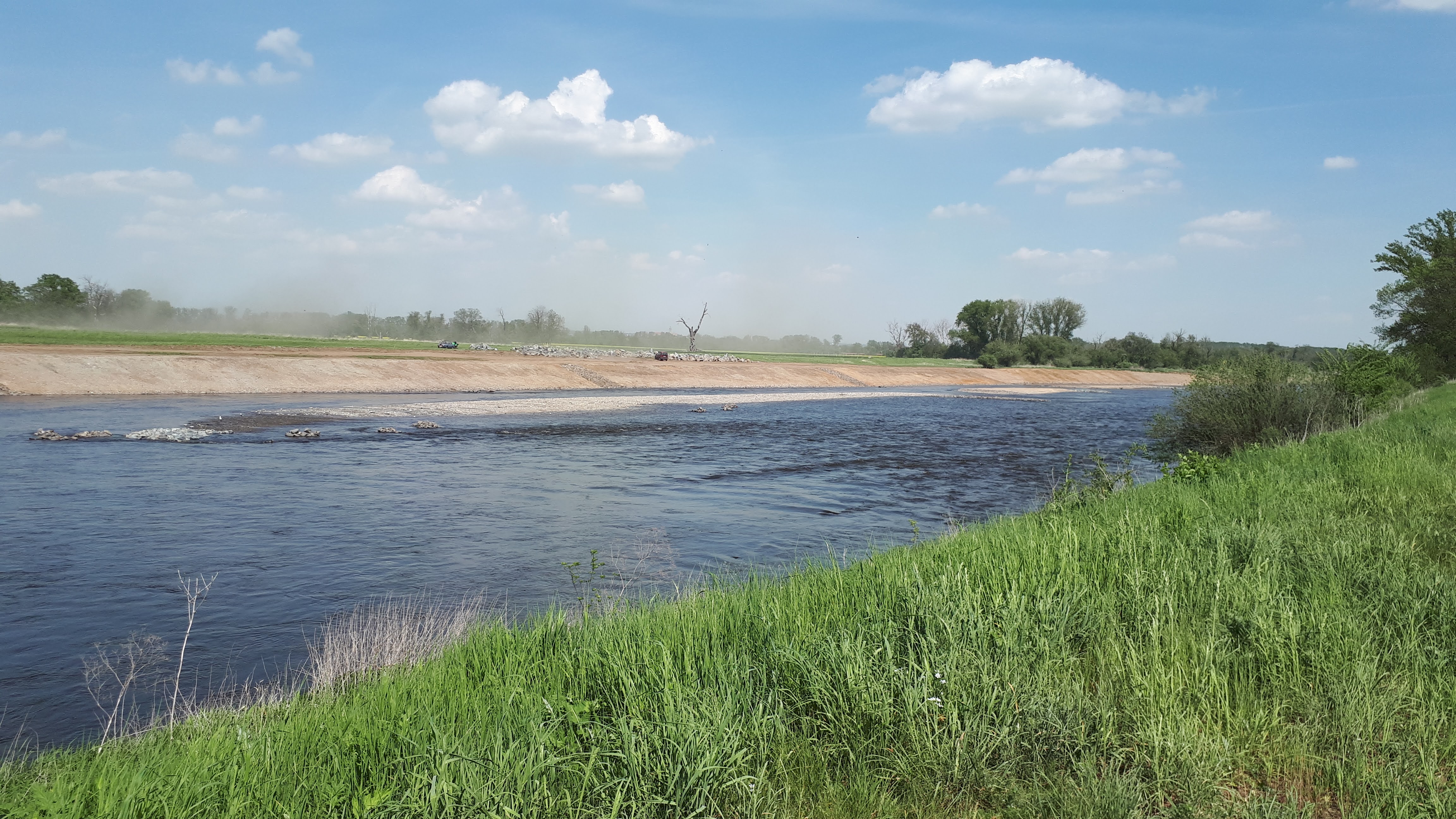 8/9/12
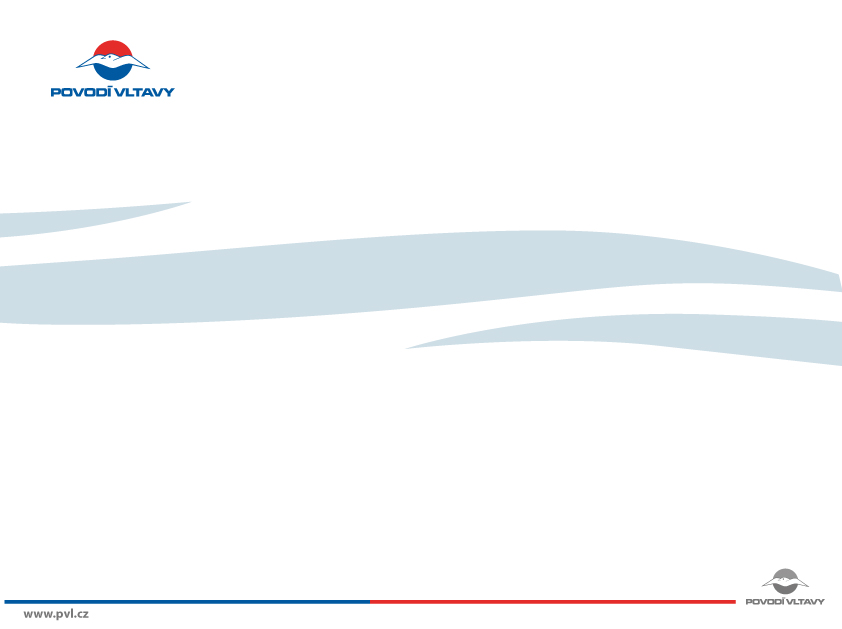 Revitalizace Vltavy Vraňany – Hořín

SO 01 – levý břeh pod Lužcem – délka 1720 m
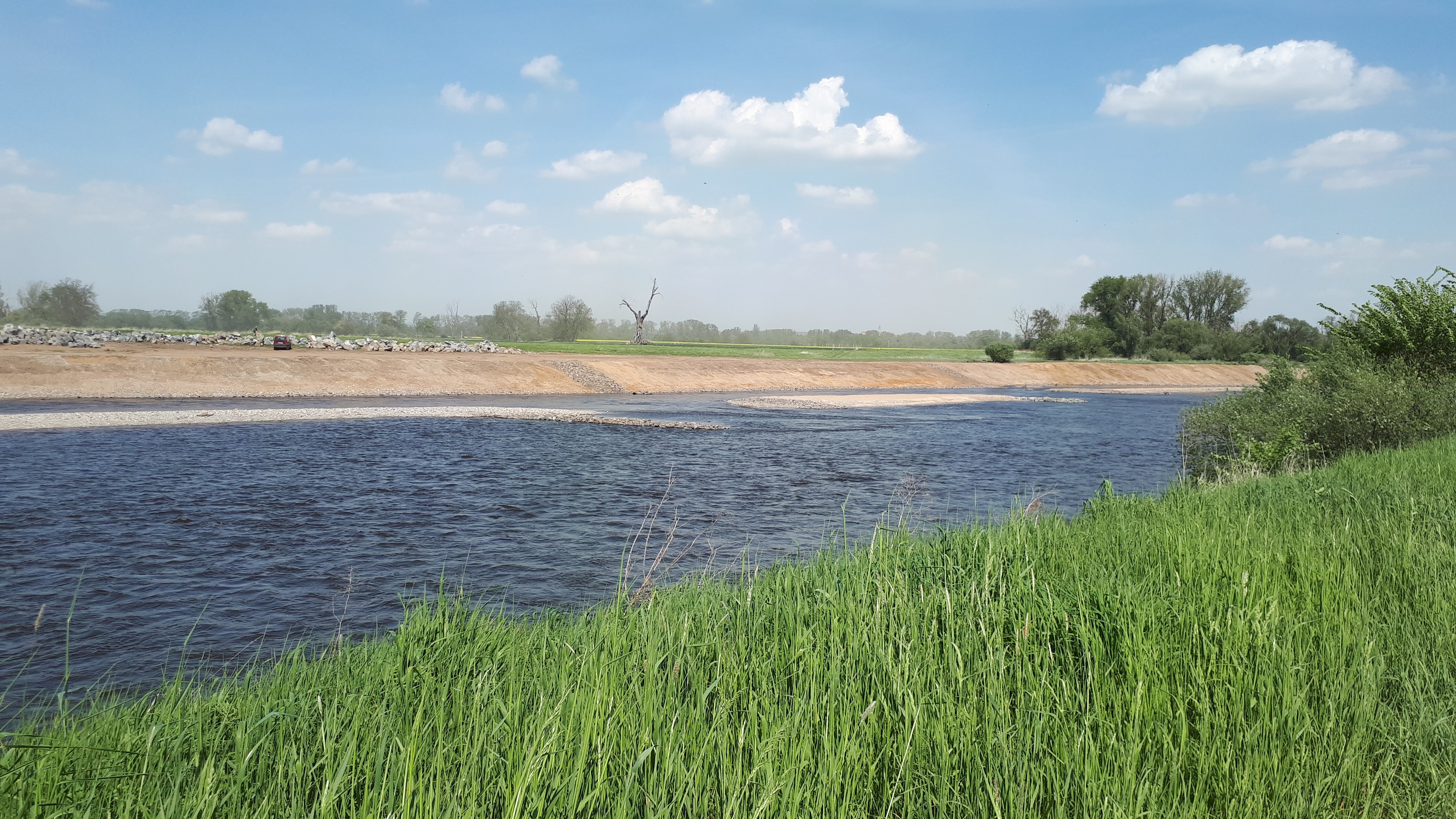 8/9/12
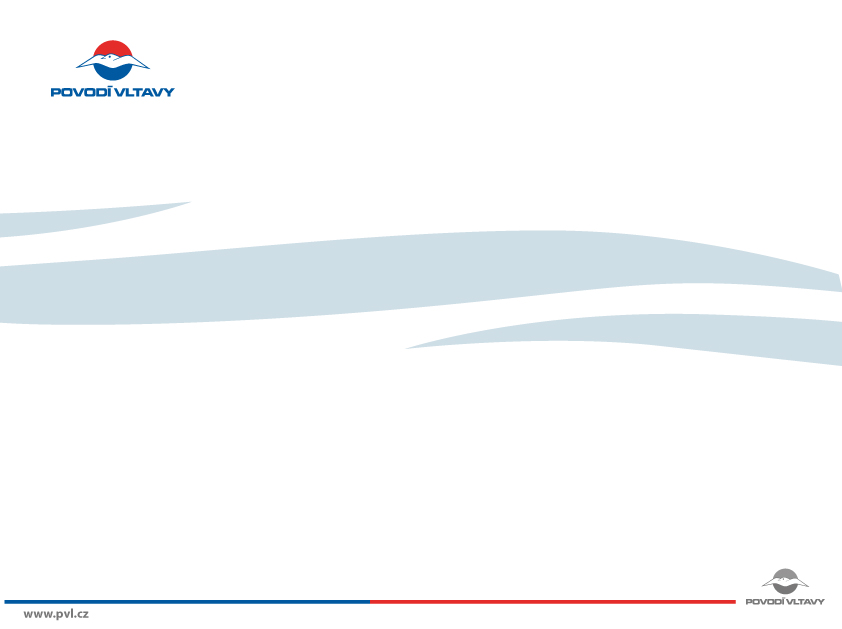 Revitalizace Vltavy Vraňany – Hořín

SO 01 – levý břeh pod Lužcem – délka 1720 m
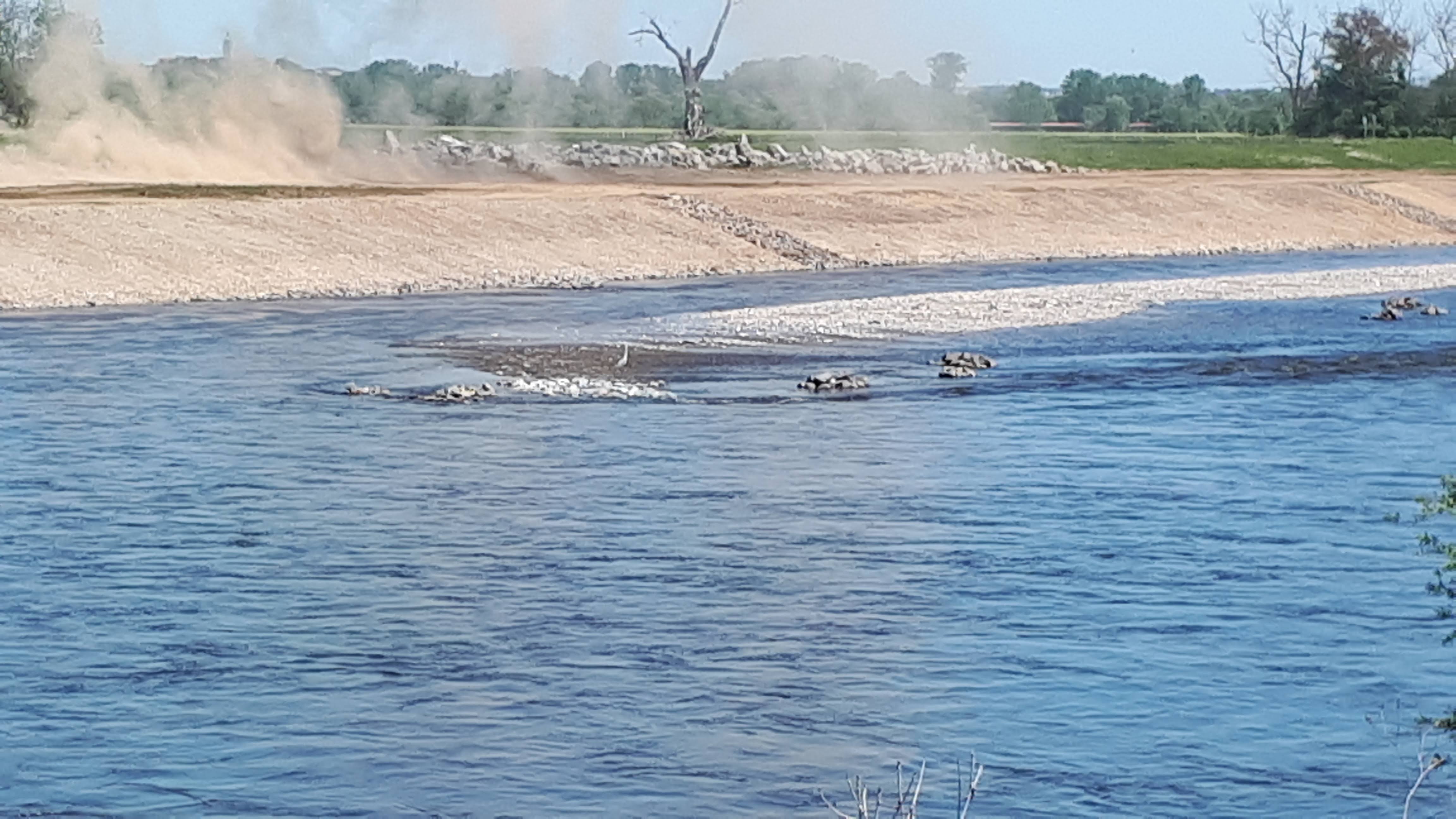 8/9/12
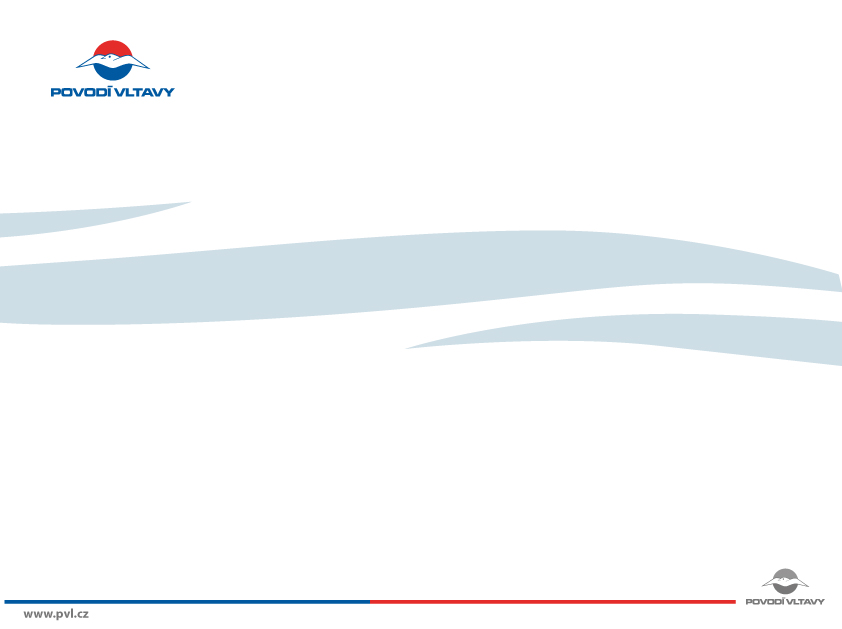 Revitalizace Vltavy Vraňany – Hořín

SO 01 – levý břeh pod Lužcem – délka 1720 m
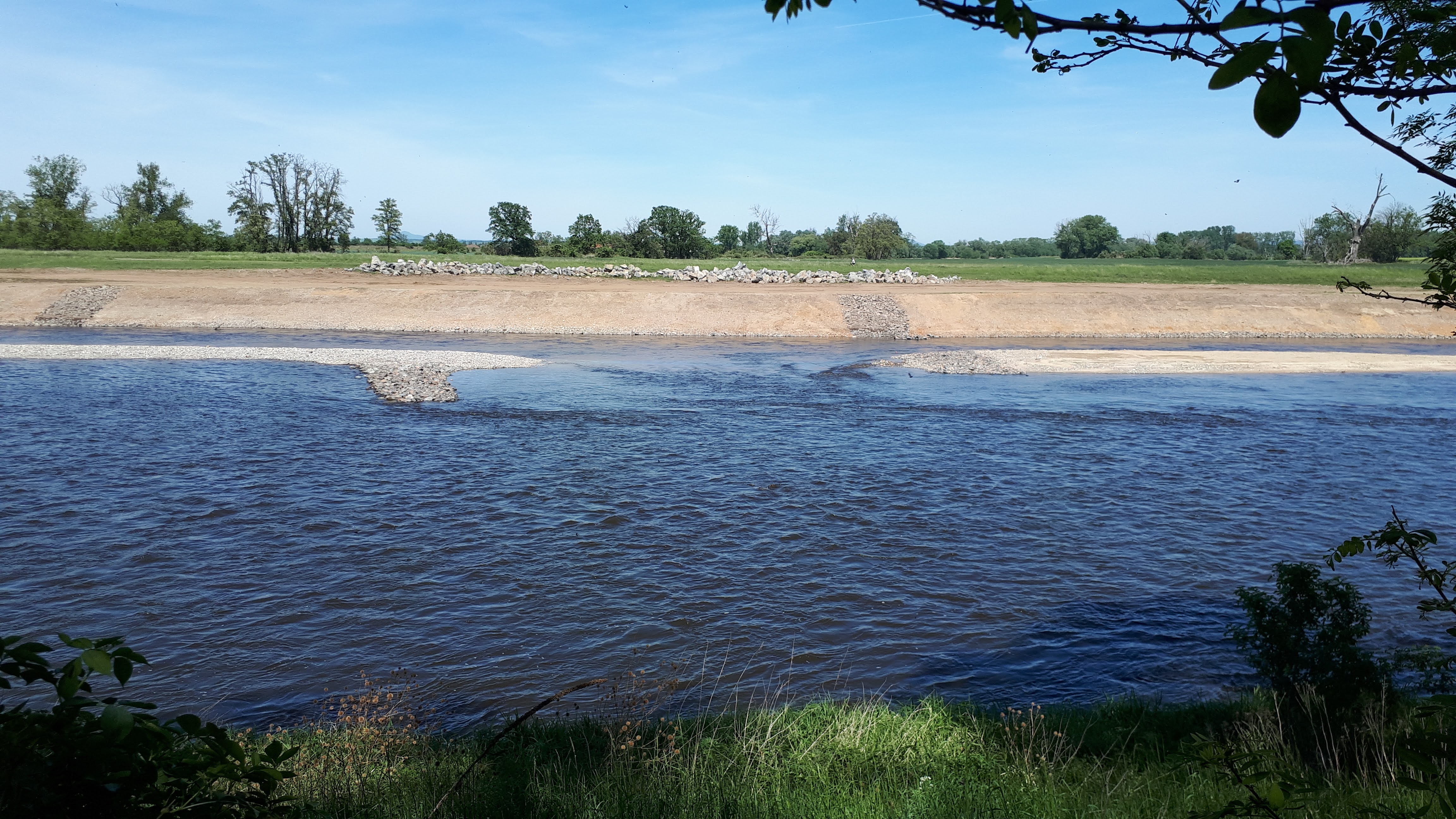 8/9/12
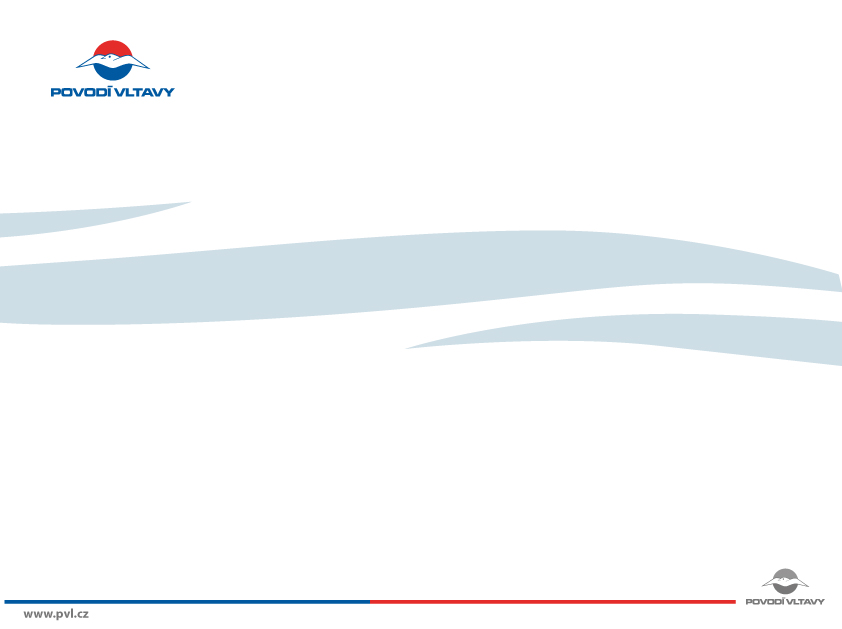 Revitalizace Vltavy Vraňany – Hořín

SO 02 – pravý břeh pod lávkou – délka 810 m
vizualizace
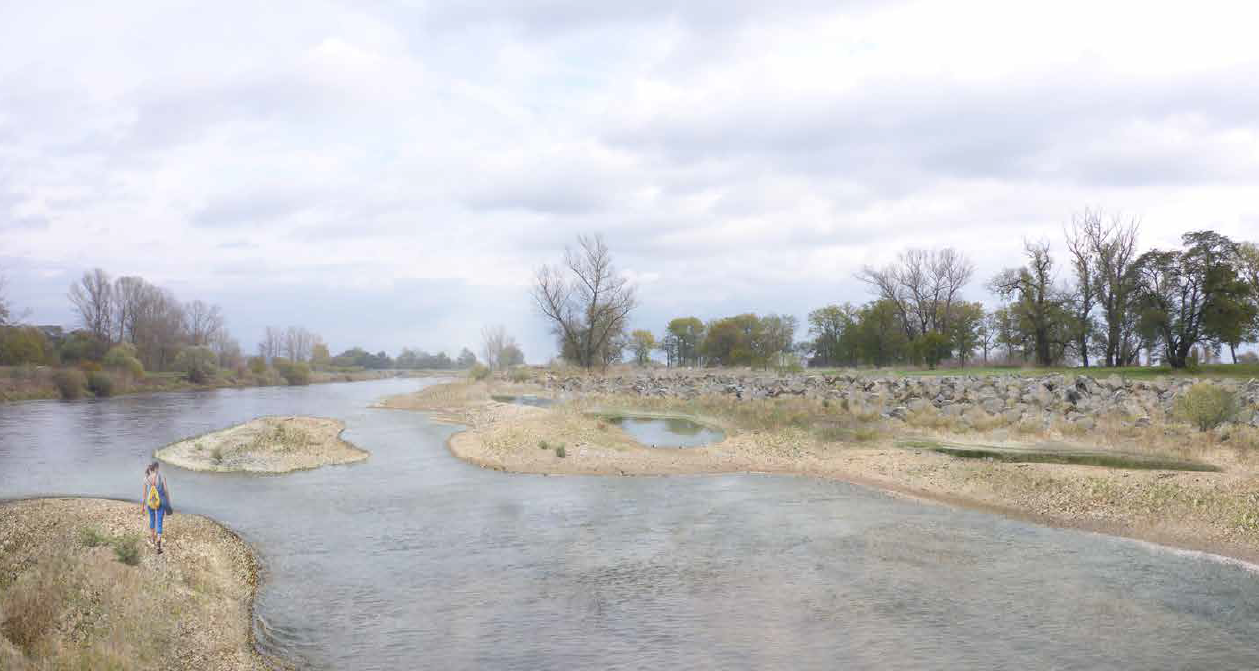 8/9/12
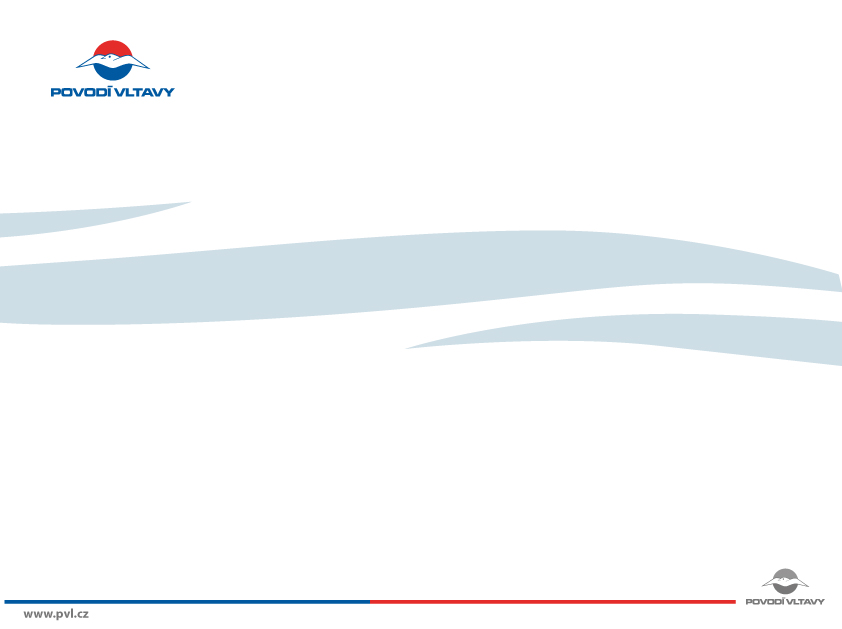 Revitalizace Vltavy Vraňany – Hořín

SO 02 – pravý břeh pod lávkou – délka 810 m
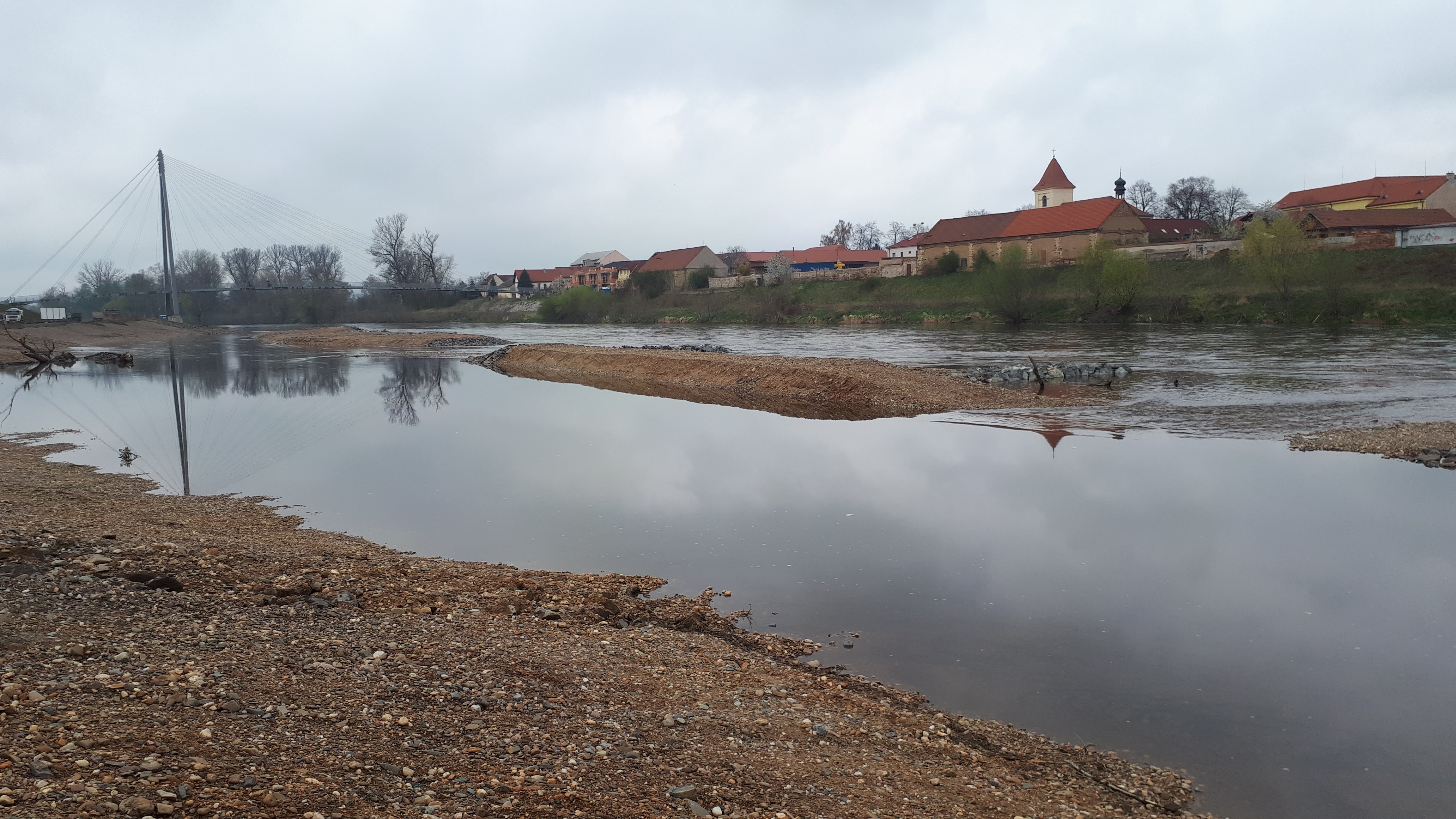 8/9/12
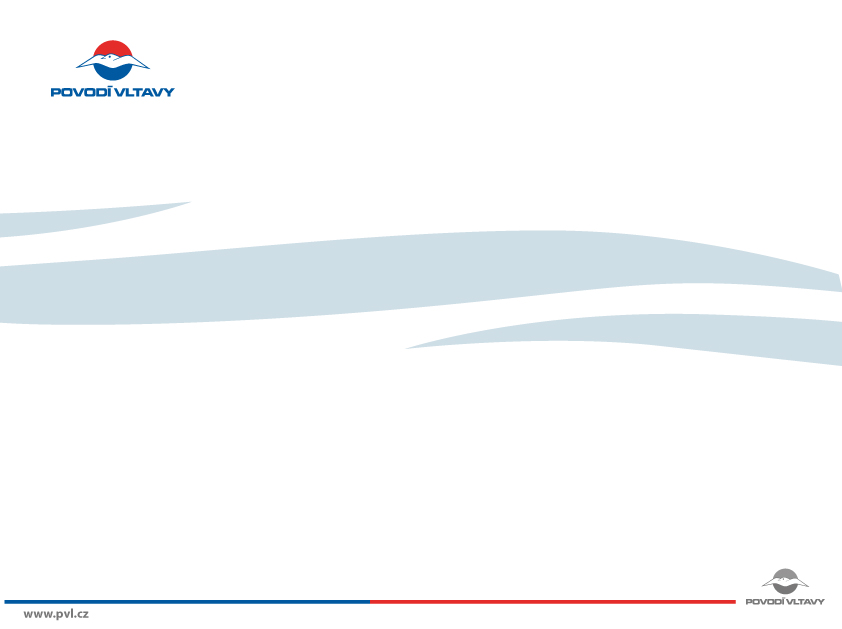 Revitalizace Vltavy Vraňany – Hořín

SO 02 – pravý břeh pod lávkou – délka 810 m
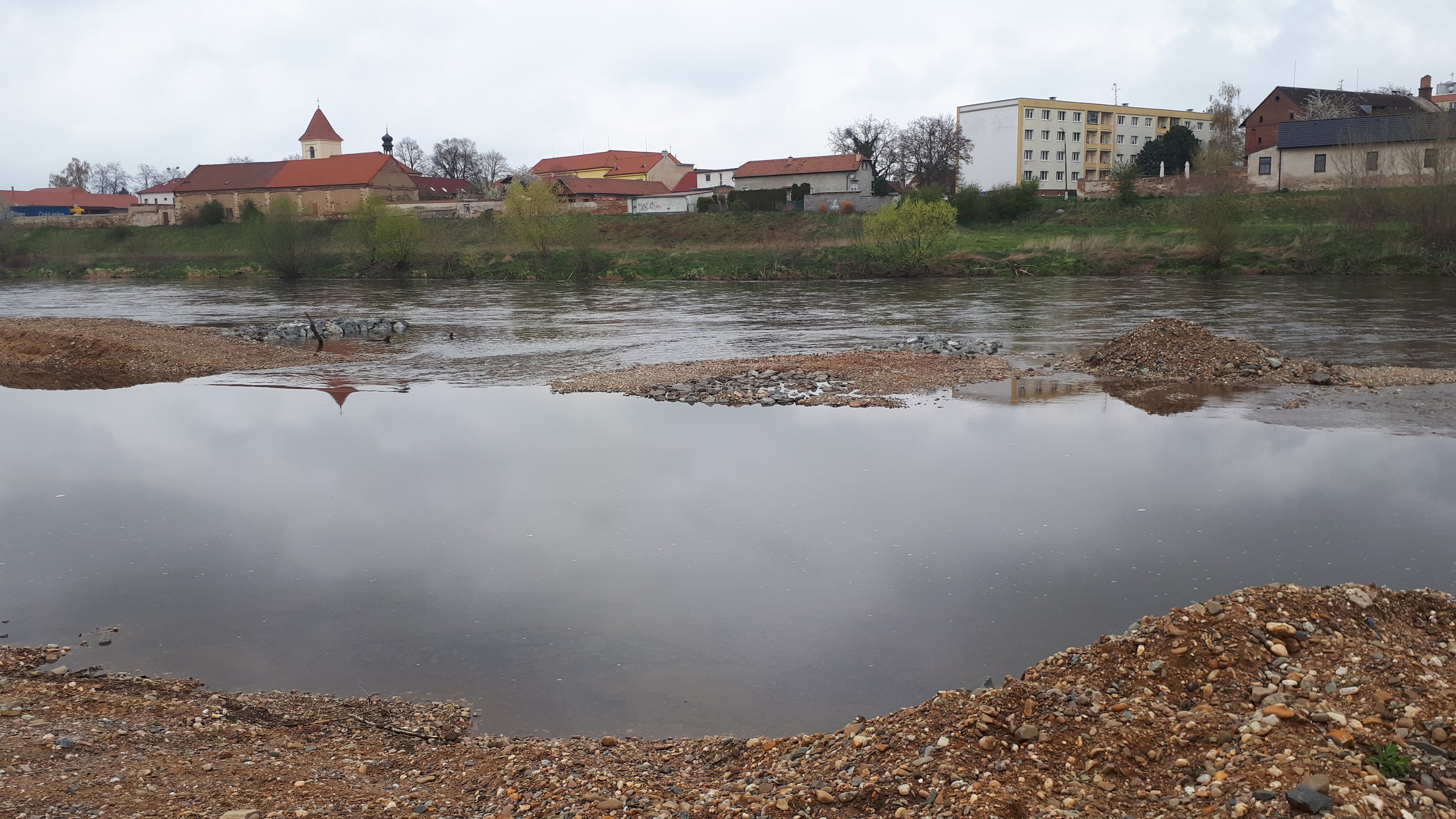 8/9/12
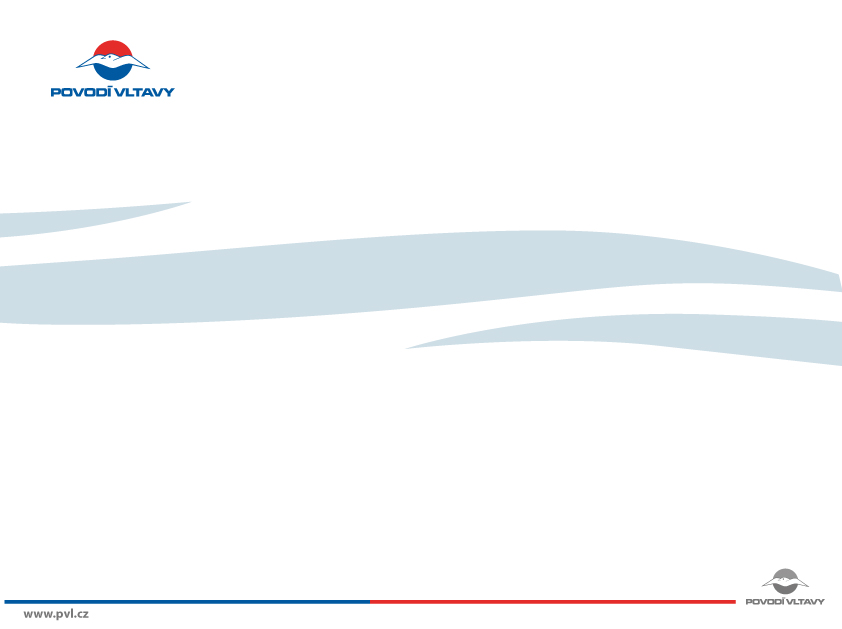 Revitalizace Vltavy Vraňany – Hořín

SO 02 – pravý břeh pod lávkou – délka 810 m
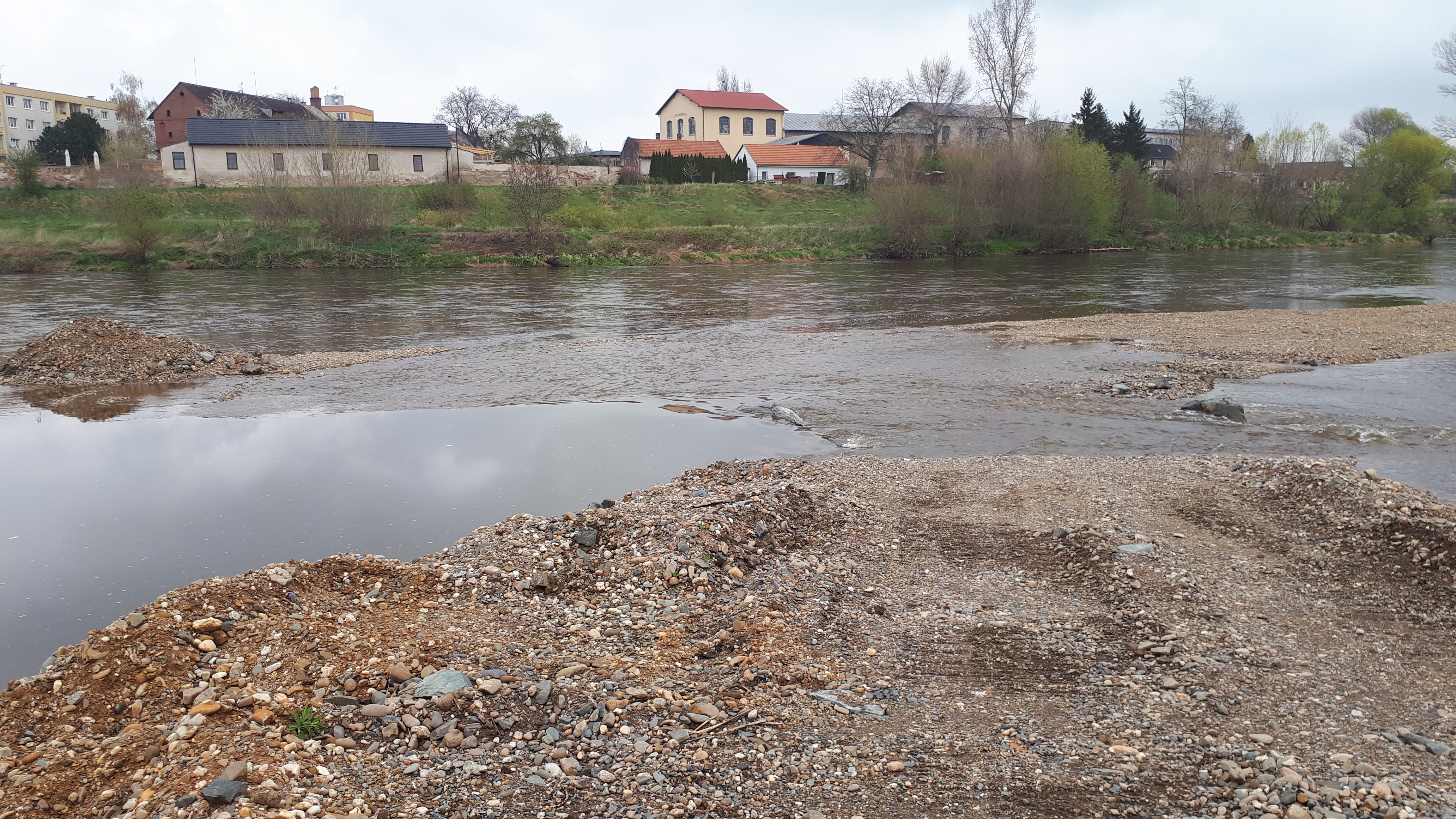 8/9/12
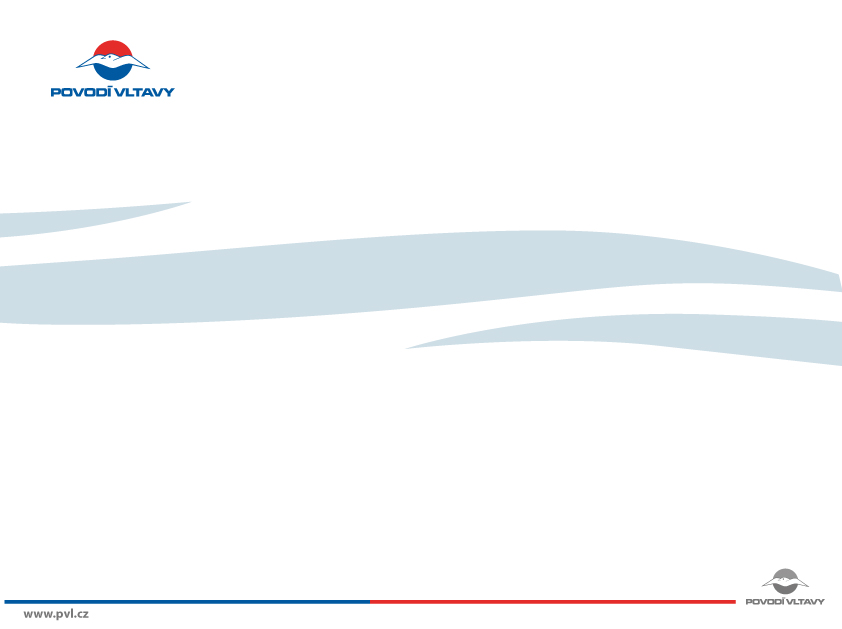 Revitalizace Vltavy Vraňany – Hořín

SO 02 – pravý břeh pod lávkou – délka 810 m
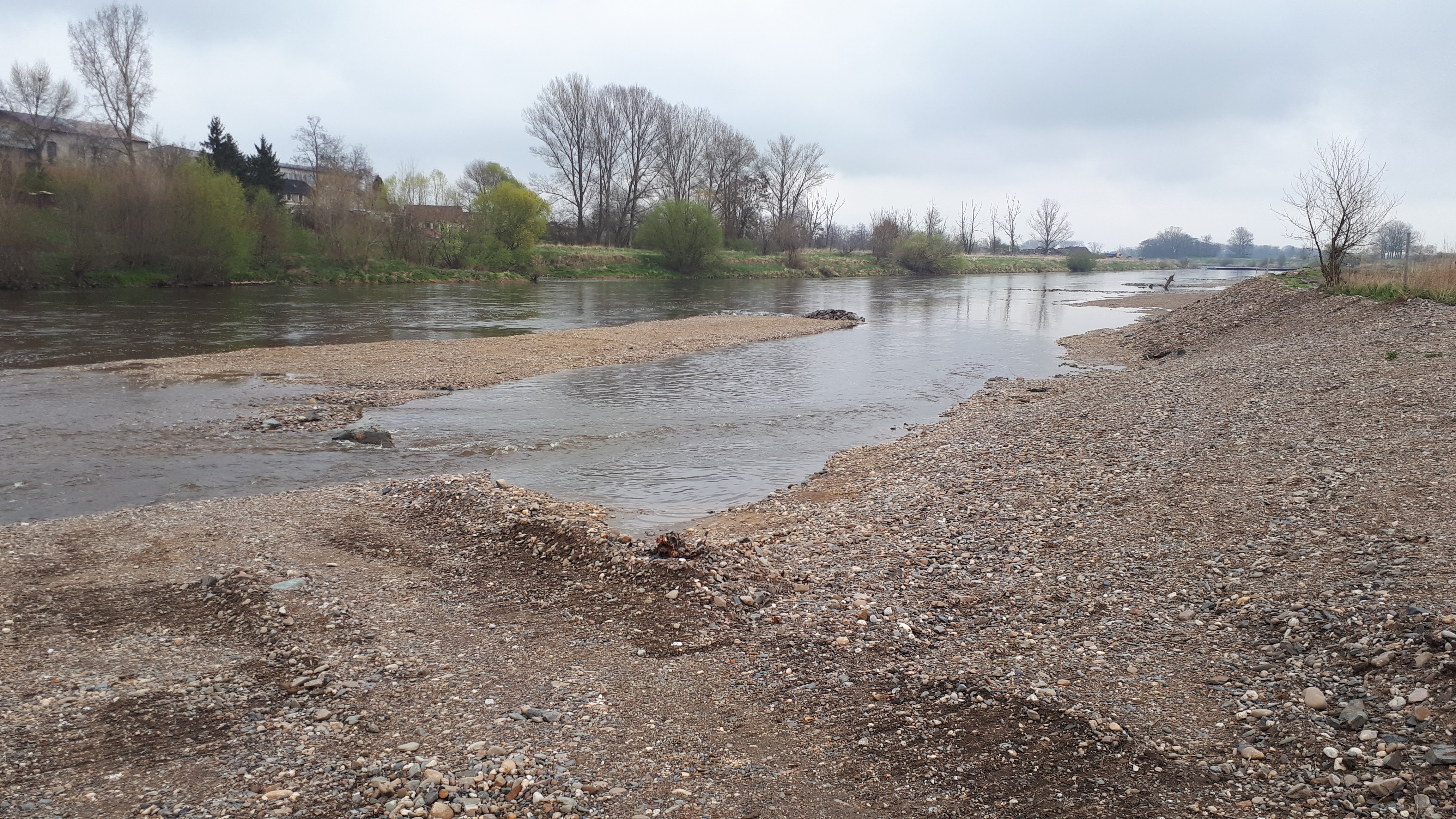 8/9/12
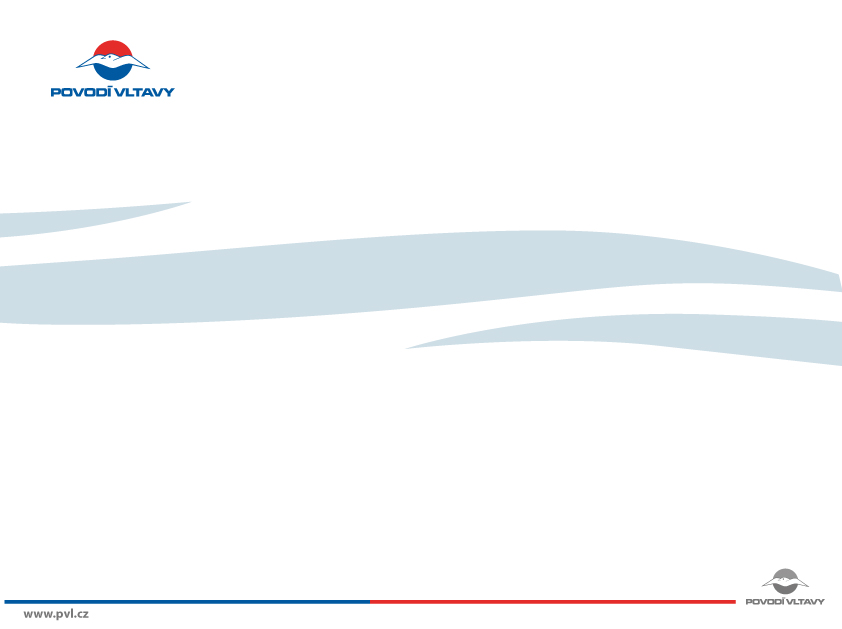 Revitalizace Vltavy Vraňany – Hořín

SO 02 – pravý břeh pod lávkou – délka 810 m
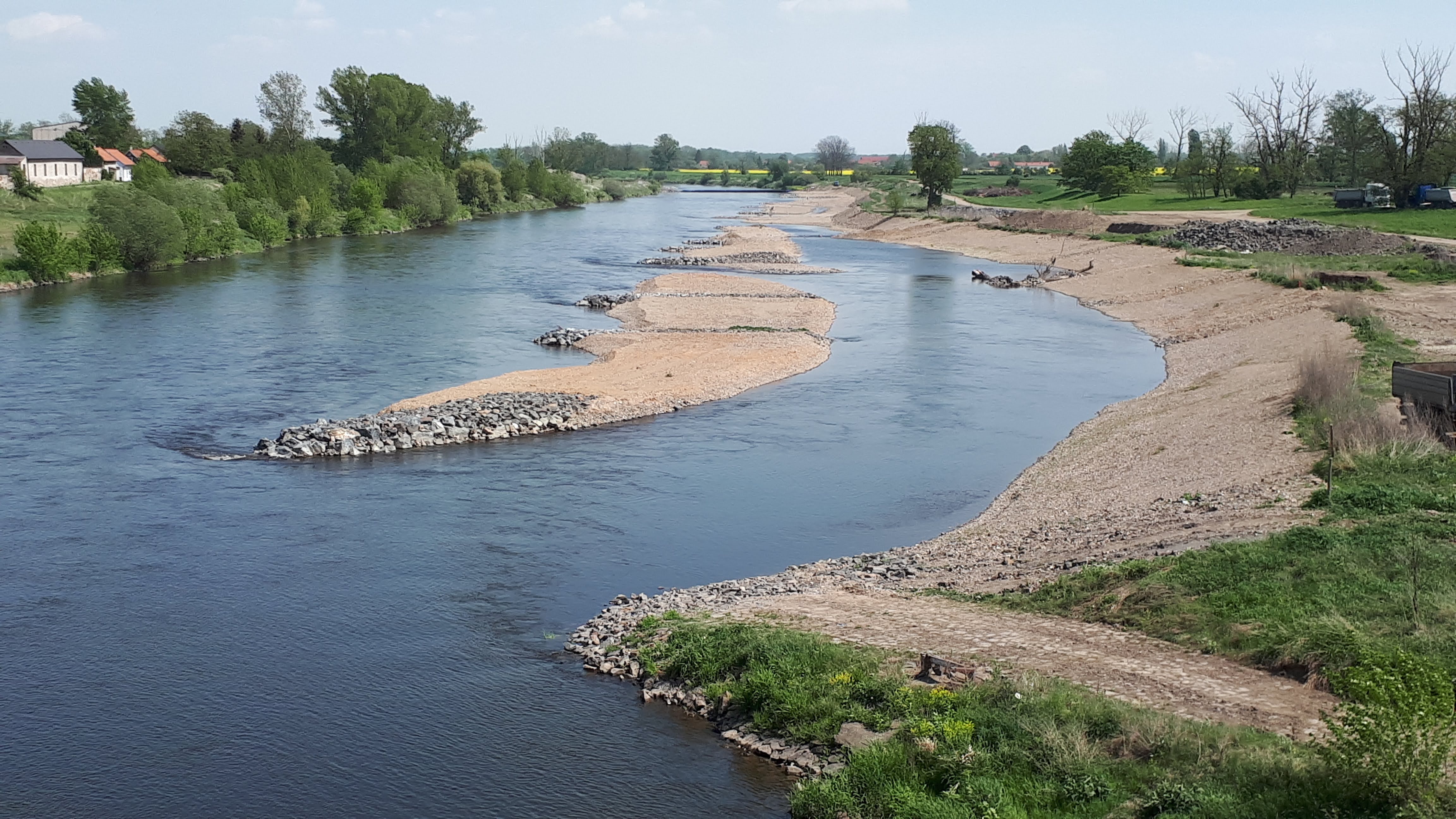 8/9/12
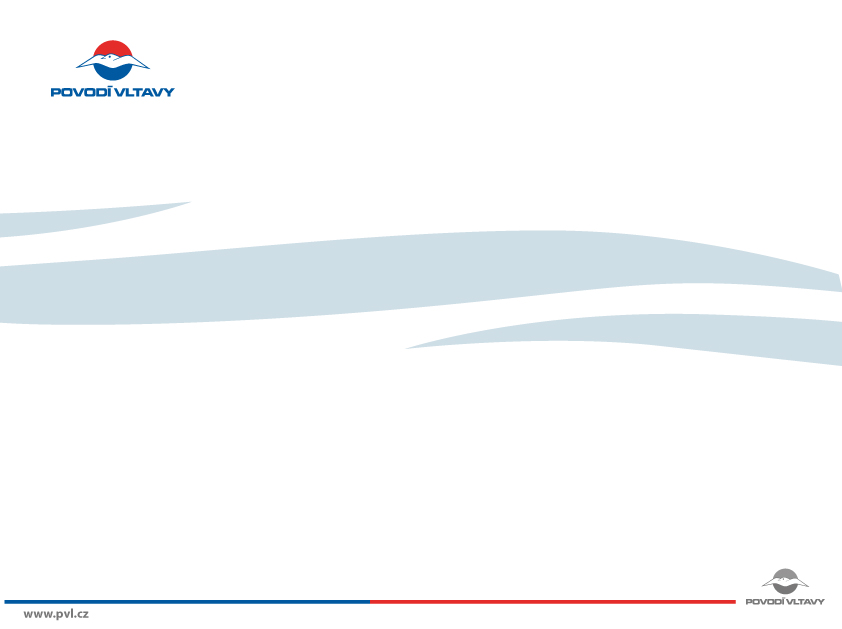 Revitalizace Vltavy Vraňany – Hořín

SO 02 – pravý břeh pod lávkou – délka 810 m
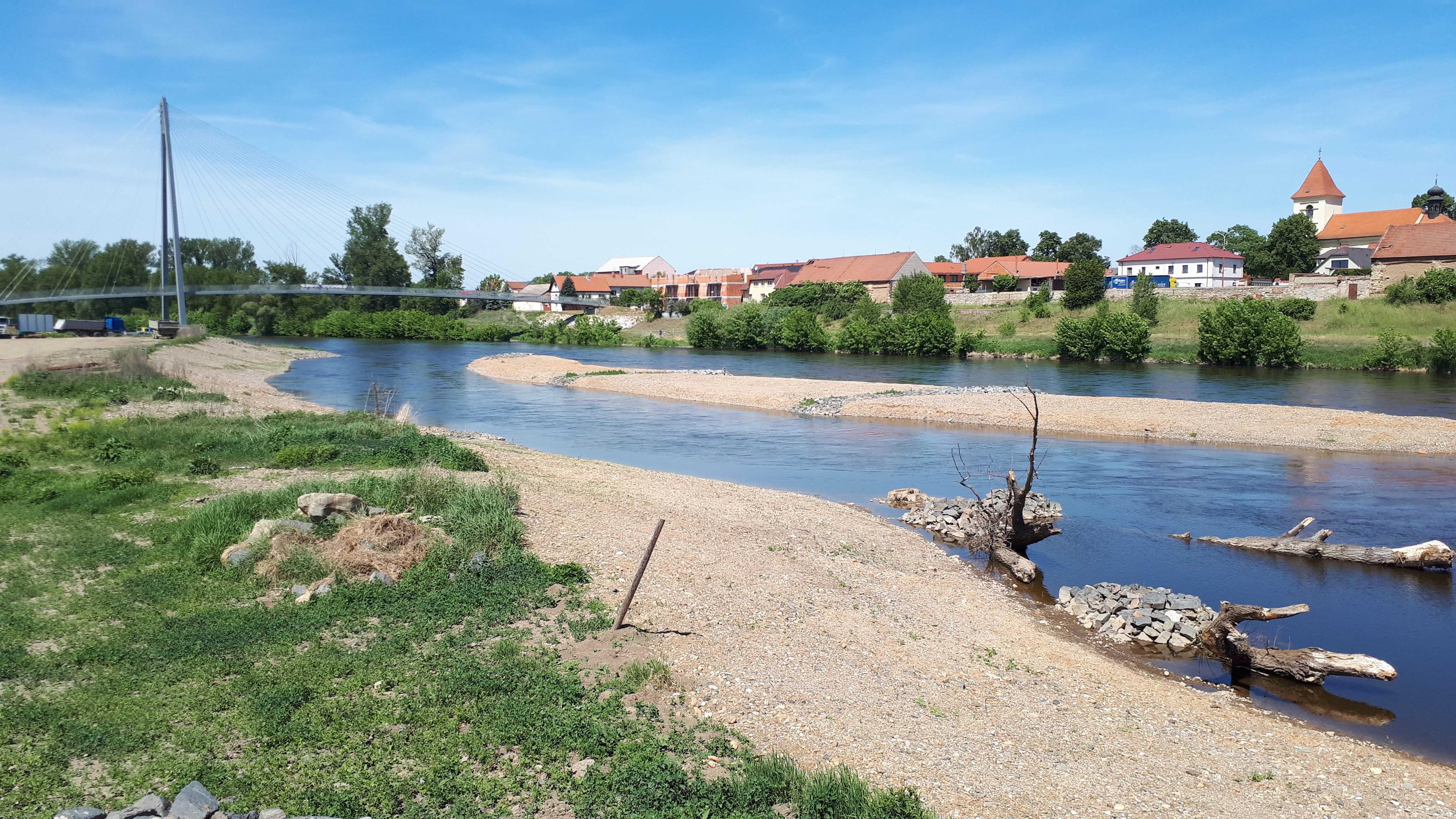 8/9/12
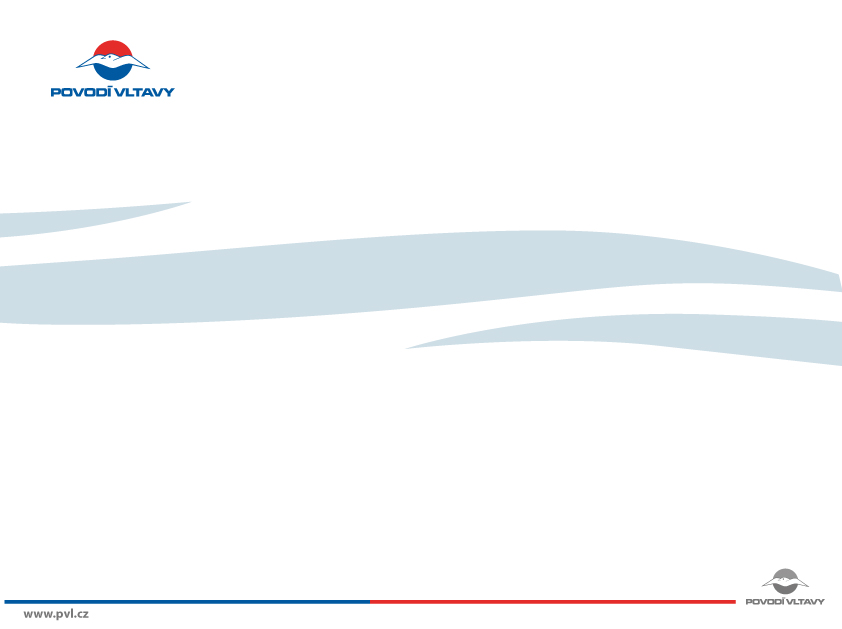 Revitalizace Vltavy Vraňany – Hořín

SO 02 – pravý břeh pod lávkou – délka 810 m
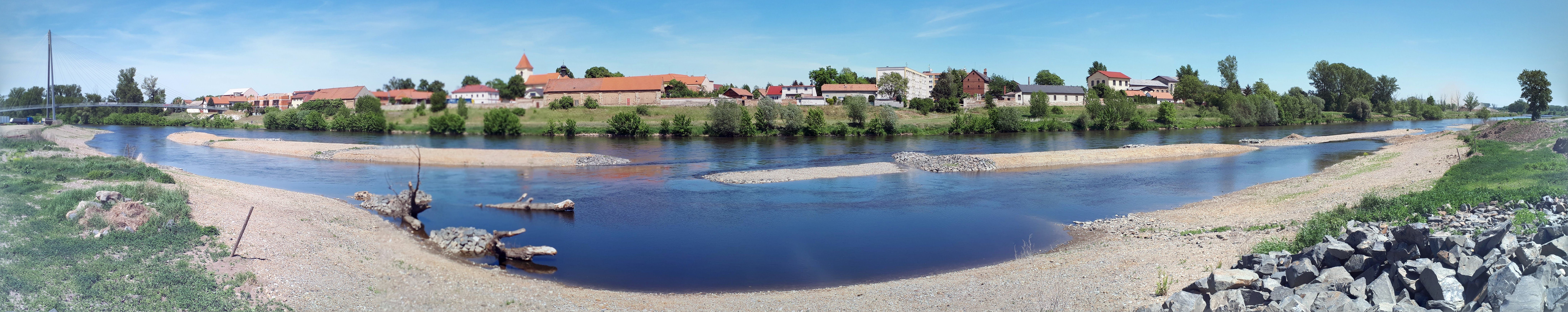 8/9/12
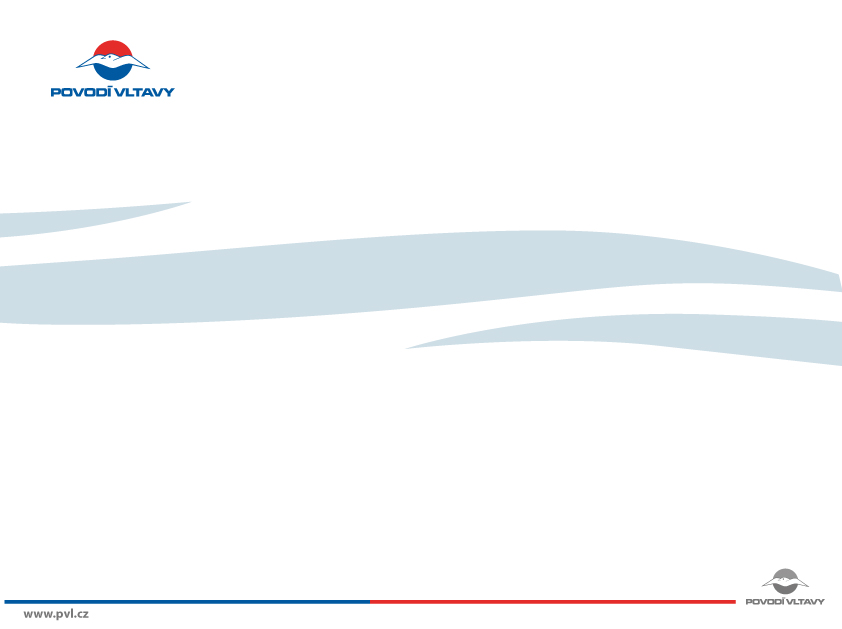 Revitalizace Vltavy Vraňany – Hořín

Ke konci akce jsou naplánovány výsadby.
V blízkosti toku spíše v omezeném rozsahu.
Obnažené štěrkopísky a méně úživné zeminy budou vhodné pro cennou dřevinu - topol černý.
Ve větší vzdálenosti od koryta vodního toku jsou navrženy výsadby ovocných dřevin s důrazem na použití starých odrůd.
8/9/12
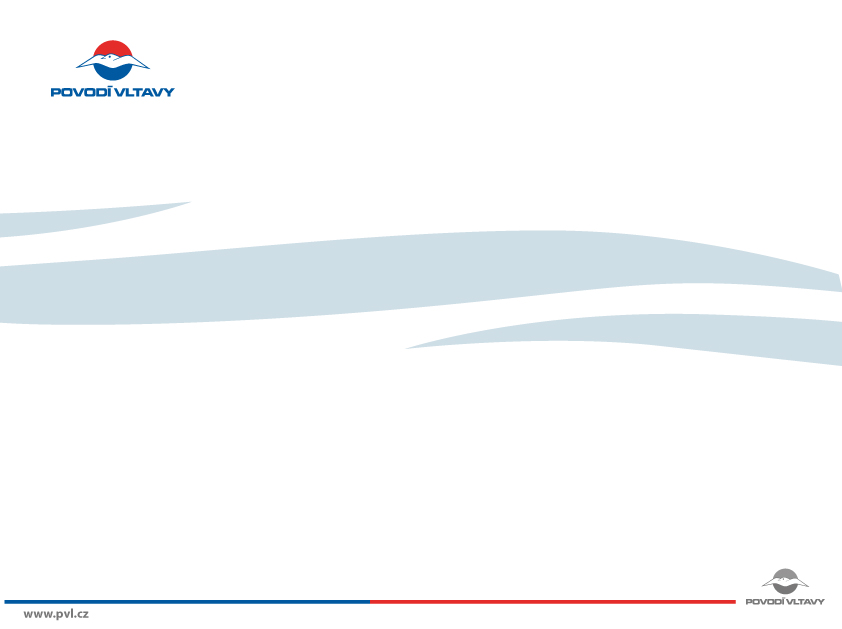 Revitalizace Vltavy Vraňany – Hořín

Revitalizace celkově přispěje ke zvýšení morfologicko-ekologické hodnoty území, které posílí funkčnost nadregionálního biokoridoru, jehož osou je řeka Vltava a dokonce mírně zlepší úroveň protipovodňové ochrany přilehlého území.
8/9/12
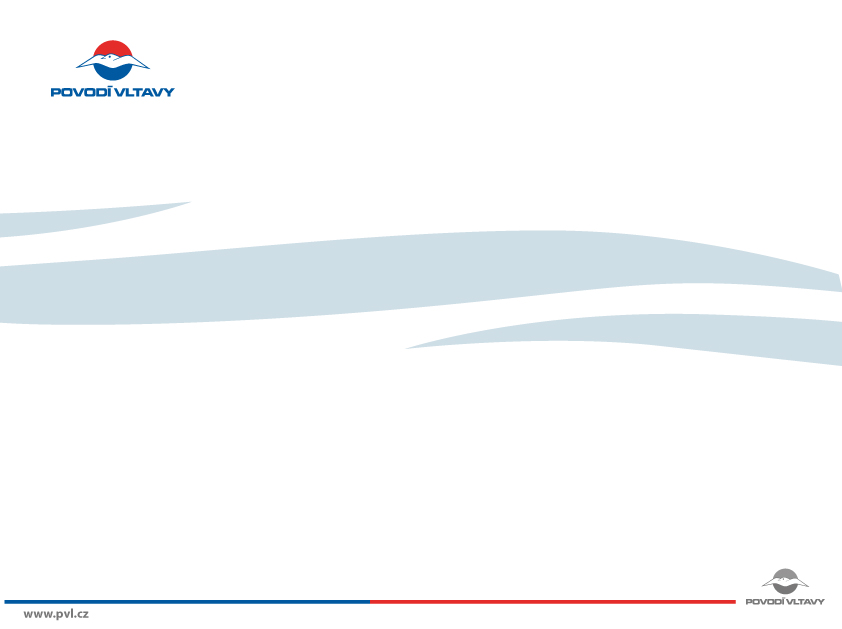 za pozornost děkuje

Ing. Jan Kareis, Ph.D.
Povodí Vltavy, státní podnik
e-mail: jan.kareis@pvl.cz
8/9/12